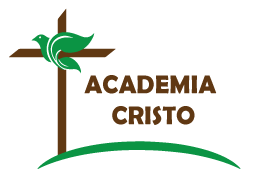 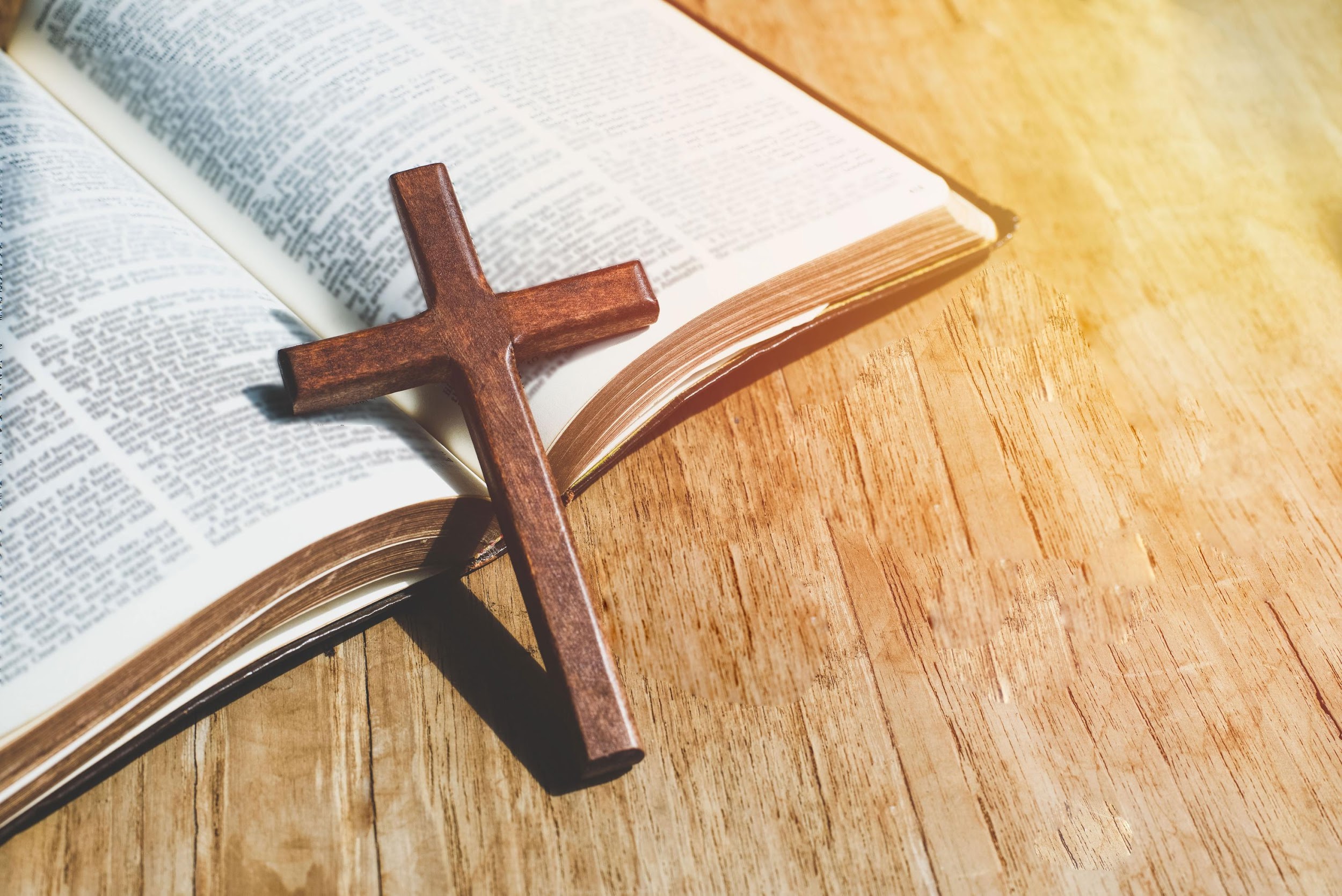 ACADEMIA
CRISTO
[Speaker Notes: BIENVENIDA Y ORACIÓN (10 minutos)
Da a los estudiantes una calurosa bienvenida y tome unos minutos para conocerlos y ellos a ti.  Si hay demasiados estudiantes, se puede pedirlos compartir saludos en el chat. Después de los saludos personales, se puede compartir una bienvenida breve a Lección 7. 

Sean bienvenidos a Lección 7 del curso: Ley y Evangelio.]
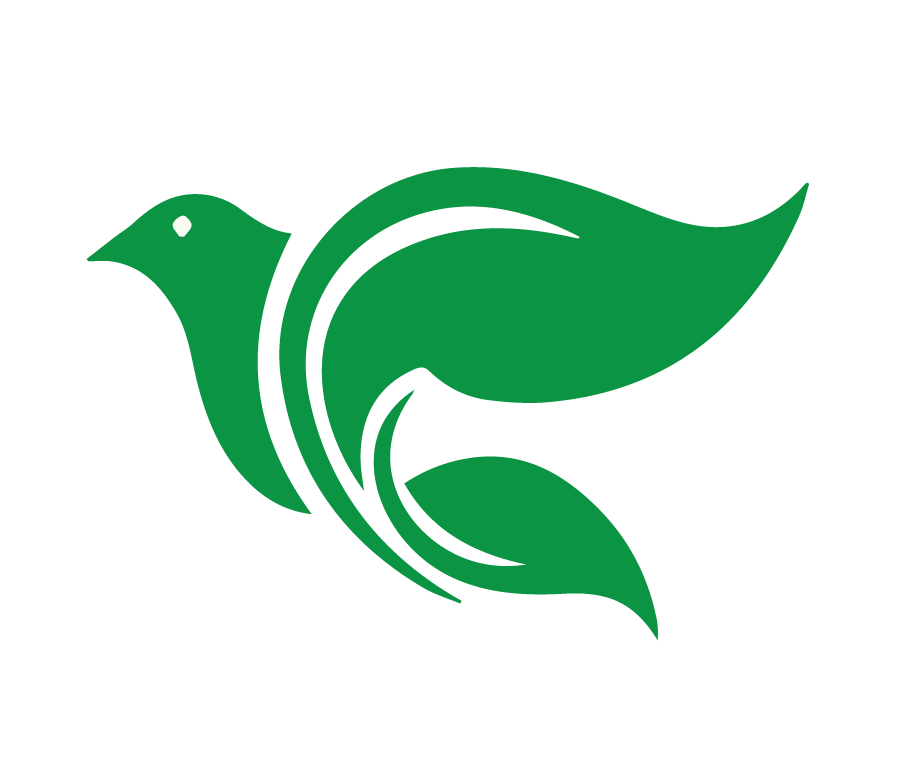 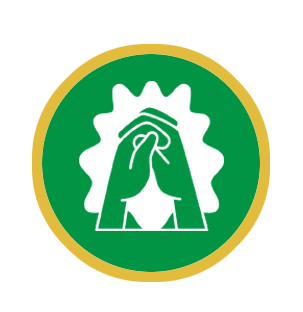 Oración
[Speaker Notes: Comience con la siguiente oración (o tu propia):

Querido Espíritu Santo, mientras consideramos estos últimos mandamientos, muéstranos nuestro pecado. Constríñenos en ellos. Usa tu mensaje del evangelio de Jesús para levantarnos y alegrarnos. Obra en nosotros hoy con tu ley y evangelio un nuevo corazón. En el nombre de Jesús oramos, Amén.]
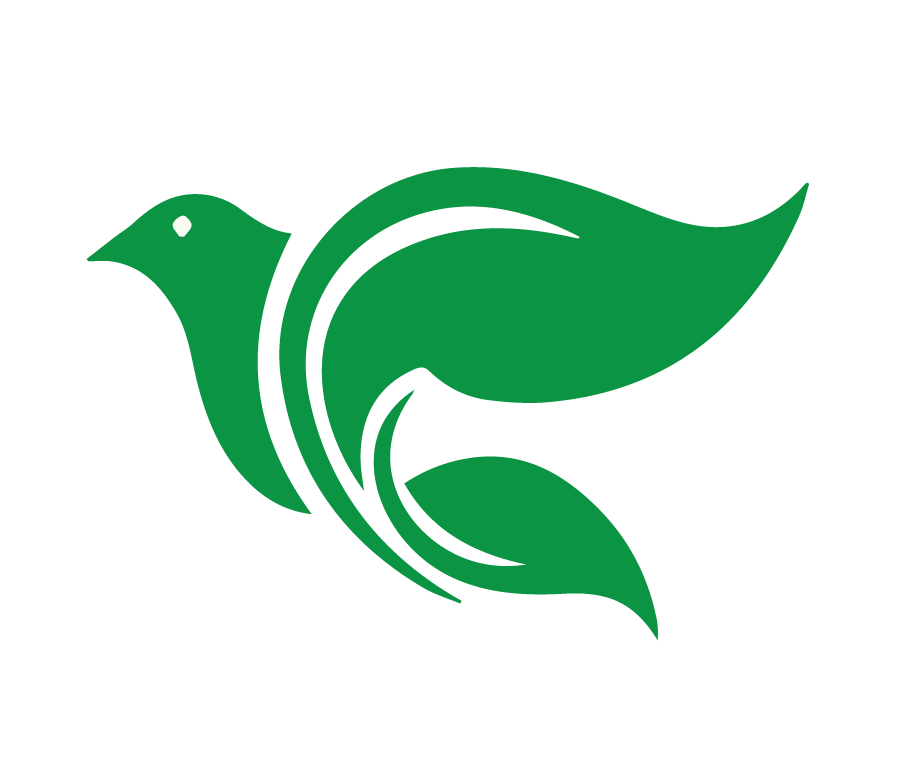 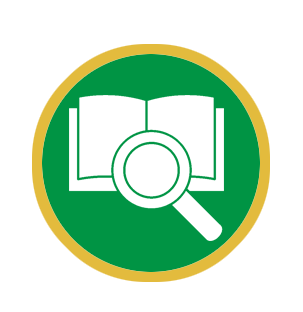 Lección 7
El Séptimo, Octavo, Noveno 
y Décimo Mandamientos

1 Reyes 21:1-19
[Speaker Notes: Lección 7

El Séptimo, Octavo, Noveno y Décimo Mandamientos. 

1 Reyes 21:1-19]
Analizar los cuatro últimos mandamientos.
Objetivos de la Lección
Examinar las advertencias bíblicas sobre la codicia en el corazón humano.
Explicar la lucha entre al viejo hombre y el nuevo hombre en la vida de un cristiano.
[Speaker Notes: OBJETIVOS DE LA LECCIÓN (1 minuto)
Toma un minuto para presentarles los objetivos de la lección.

1. Analizar los cuatro últimos mandamientos. 
2. Examinar las advertencias bíblicas sobre la codicia en el corazón humano. 
3. Explicar la lucha entre al viejo hombre y el nuevo hombre en la vida de un cristiano]
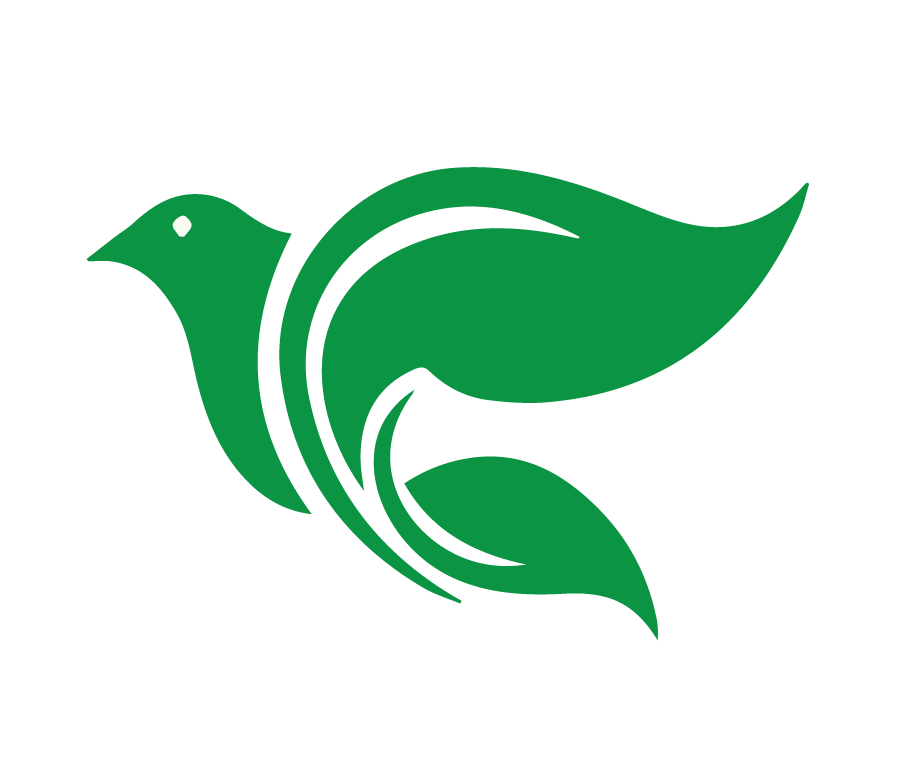 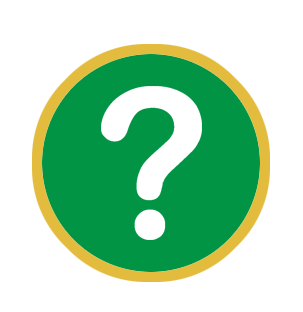 ¿Cuál es el séptimo mandamiento?
[Speaker Notes: 1. ¿Cuál es el séptimo mandamiento?
Deja que los estudiantes contesten.]
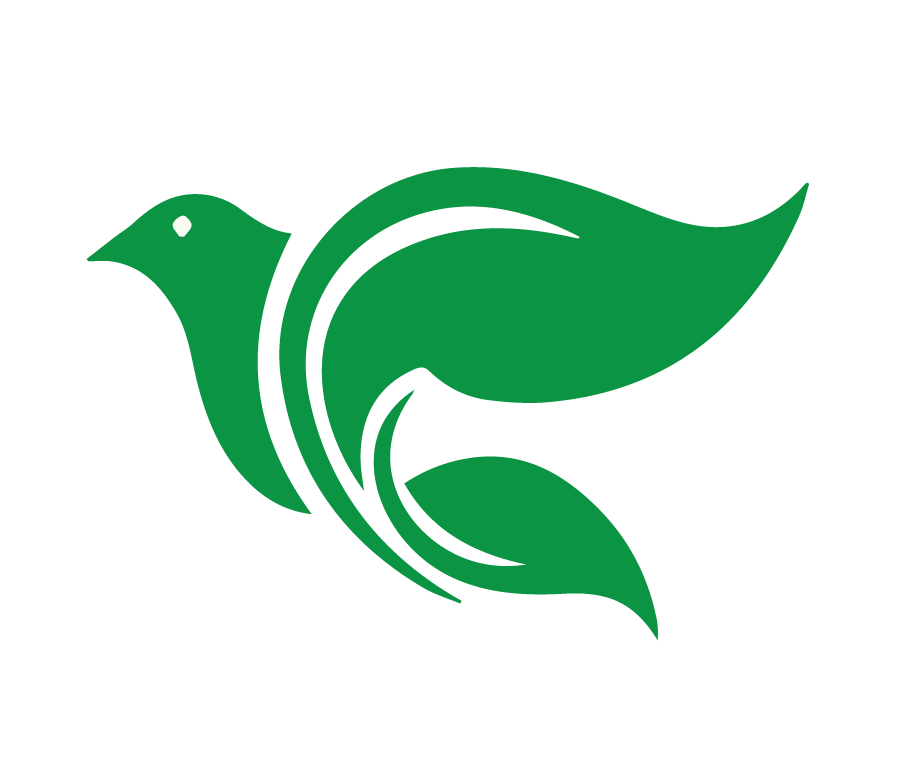 7
No hurtarás.
Éxodo 20:15
Dios protege nuestras posesiones 
(las bendiciones materiales) que él pone en nuestras vidas.
Santiago 1:17

Toda buena dádiva y todo don perfecto descienden de lo alto, del Padre de las luces, en quien no hay cambio ni sombra de variación.
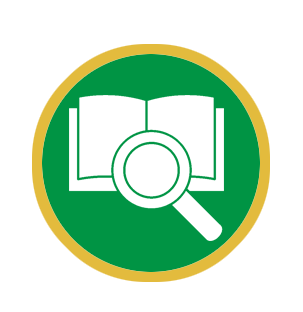 [Speaker Notes: Esas cosas, grandes y pequeñas son regalos de Dios, de su misericordia y son incluidas en versículos como…

Santiago 1:17 “Toda buena dádiva y todo don perfecto descienden de lo alto, del Padre de las luces, en quien no hay cambio ni sombra de variación. 

Las bendiciones materiales no son las bendiciones más grandes que nos da. Pero son sus bendiciones. Y Dios celosamente quiere que cada uno preserve lo que él ha otorgado.]
La ley y el Evangelio en el Séptimo Mandamiento
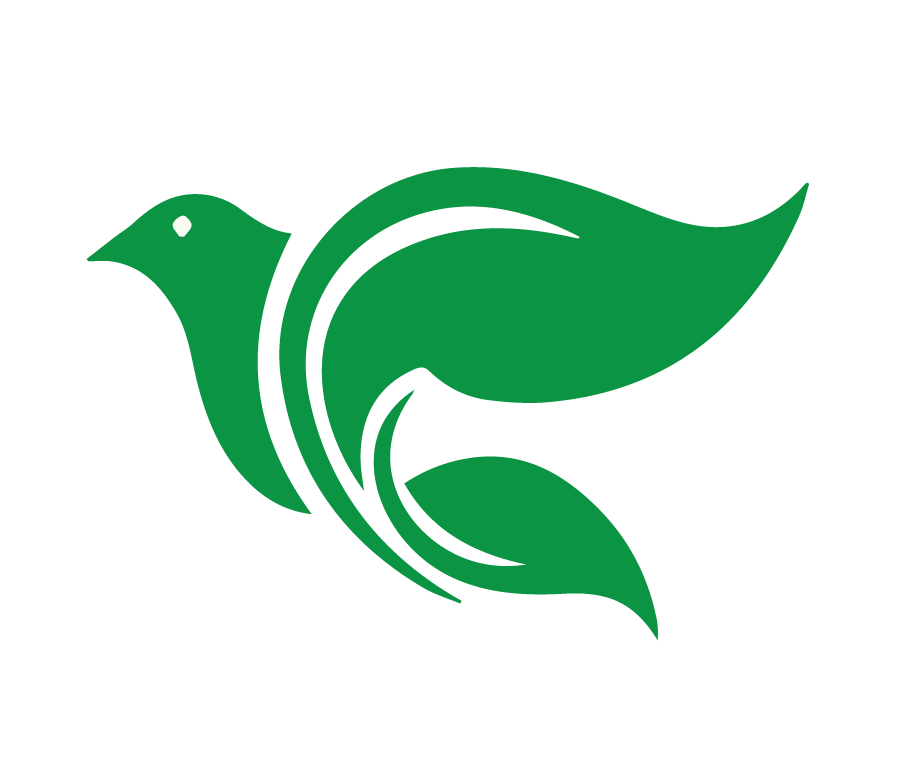 Nos muestra nuestros pecados – no siempre hemos estado contentos con nuestras posesiones, ni las hemos usado como Dios quiere. 

Jesús nos salvo – guardando este mandamiento en nuestro lugar y pagando el precio de nuestros pecados en la cruz.
[Speaker Notes: El séptimo mandamiento nos muestra nuestros pecados, porque no siempre hemos estado contentos con nuestras posesiones, ni las hemos usado como Dios quiere que las usemos. 

Jesús nos salvó guardando perfectamente el séptimo mandamiento en lugar nuestro y nos salvó al morir para quitar la maldición de nuestros pecados.]
2 Corintios 8:9

Pues ustedes ya conocen la gracia de nuestro Señor Jesucristo que, por amor a ustedes, siendo rico se hizo pobre, para que con su pobreza ustedes fueran enriquecidos.
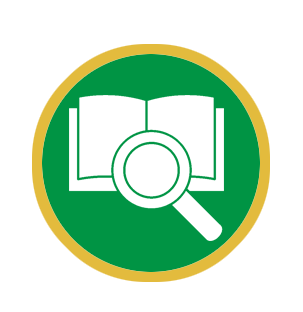 [Speaker Notes: 2 Corintios 8:9 Pues ustedes ya conocen la gracia de nuestro Señor Jesucristo que, por amor a ustedes, siendo rico se hizo pobre, para que con su pobreza ustedes fueran enriquecidos.]
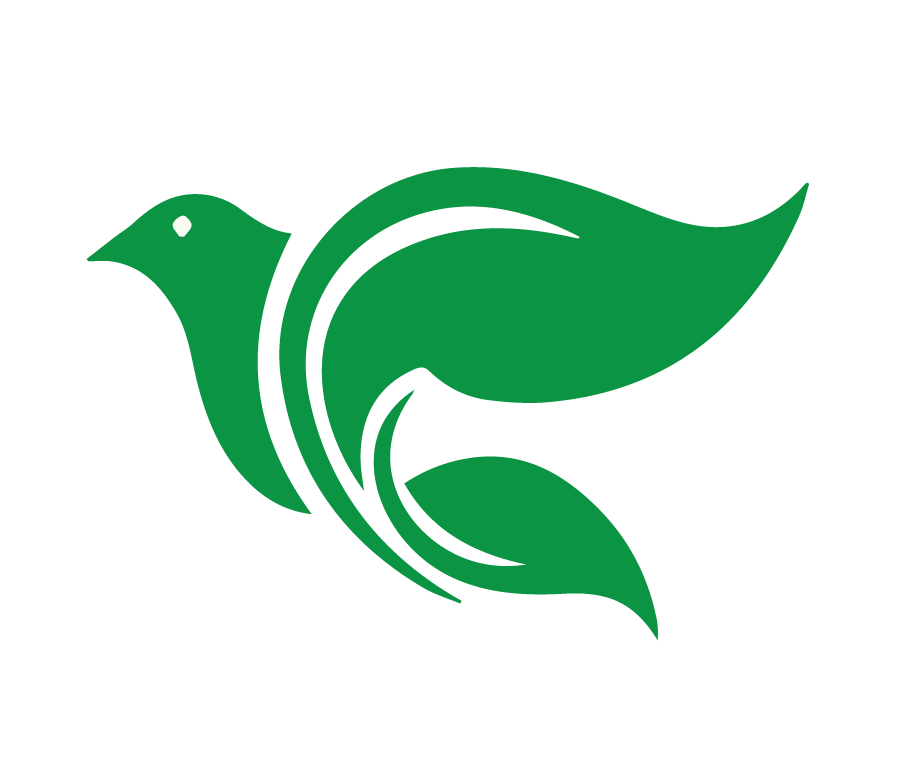 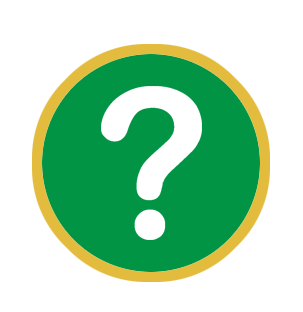 ¿Cuál es el octavo mandamiento?
[Speaker Notes: 2. ¿Cuál es el octavo mandamiento?
Deja que los estudiantes contesten.]
8
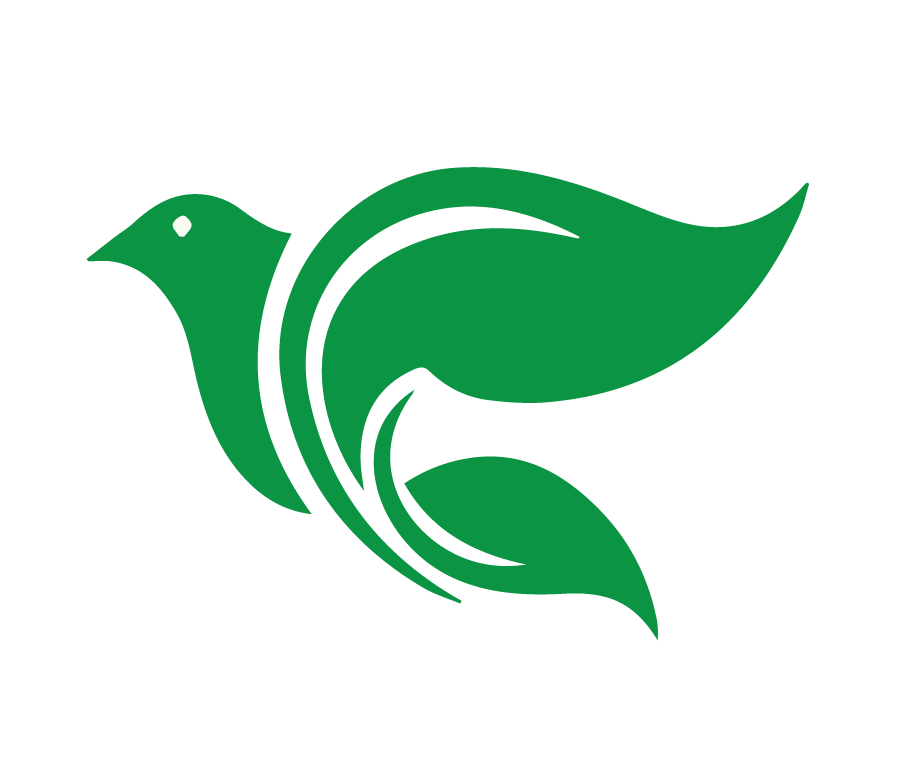 No hablarás contra tu prójimo 
falso testimonio. Éxodo 20:16
Dios protege la bendición del buen nombre.
[Speaker Notes: El octavo mandamiento es “No hablarás contra tu prójimo falso testimonio” (Éxodo 20:16)

En el octavo mandamiento, Dios protege la bendición del buen nombre. Un buen nombre es importante porque determina si las demás personas nos van a respetar y a confiar en nosotros o no.]
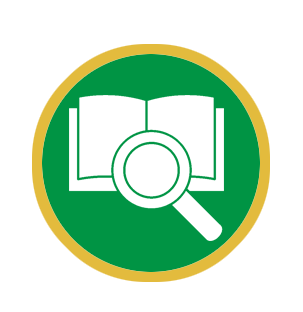 Proverbios 22:1

Mejor tener buena fama que mucha riqueza; la buena fama es mejor que la plata y el oro.
[Speaker Notes: Proverbios 22:1 “Mejor tener buena fama que mucha riqueza; la buena fama es mejor que la plata y el oro.” 

Uno de los regalos más grandes de Dios es nuestra reputación y Dios protege ese regalo en el octavo mandamiento. No querremos arruinar la reputación de alguien al mentir o chismorrear, sino defender la reputación de esa persona donde sea posible. 

Este mandamiento, sin embargo, no prohíbe que le mostremos a alguien su pecado. No obstante, queremos aplicar la ley y el evangelio al pecador en la manera que menor arruina su reputación. Lucas 17:3 “Si tu hermano peca contra ti, repréndelo; y si se arrepiente, perdónalo.”]
La ley y el Evangelio en el Octavo Mandamiento
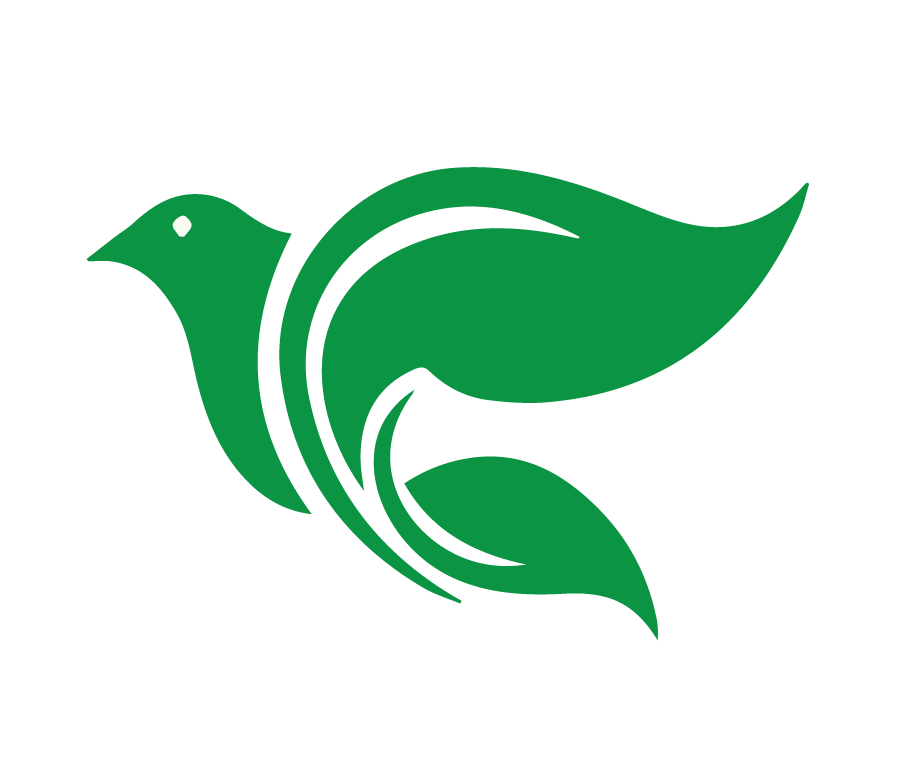 Nos muestra nuestros pecados – no siempre hemos honrado el don divino del buen nombre como Dios quiere. 

Jesús nos salvo – guardando este mandamiento en nuestro lugar y pagando el precio de nuestros pecados en la cruz.
[Speaker Notes: El octavo mandamiento nos muestra nuestros pecados, porque no siempre hemos honrado el don divino del buen nombre como Dios quiere que lo honremos. 

Jesús nos salvó guardando perfectamente el octavo mandamiento en lugar y al morir por todos nuestros pecados.]
1 Pedro 2:22-23

Cristo no cometió ningún pecado, ni hubo engaño en su boca. Cuando lo maldecían, no respondía con maldición; cuando sufría, no amenazaba, sino que remitía su causa al que juzga con justicia.
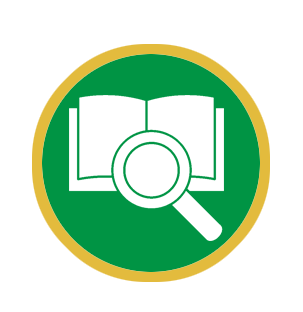 [Speaker Notes: 1 Pedro 2:22-23 Cristo no cometió ningún pecado, ni hubo engaño en su boca. Cuando lo maldecían, no respondía con maldición; cuando sufría, no amenazaba, sino que remitía su causa al que juzga con justicia.]
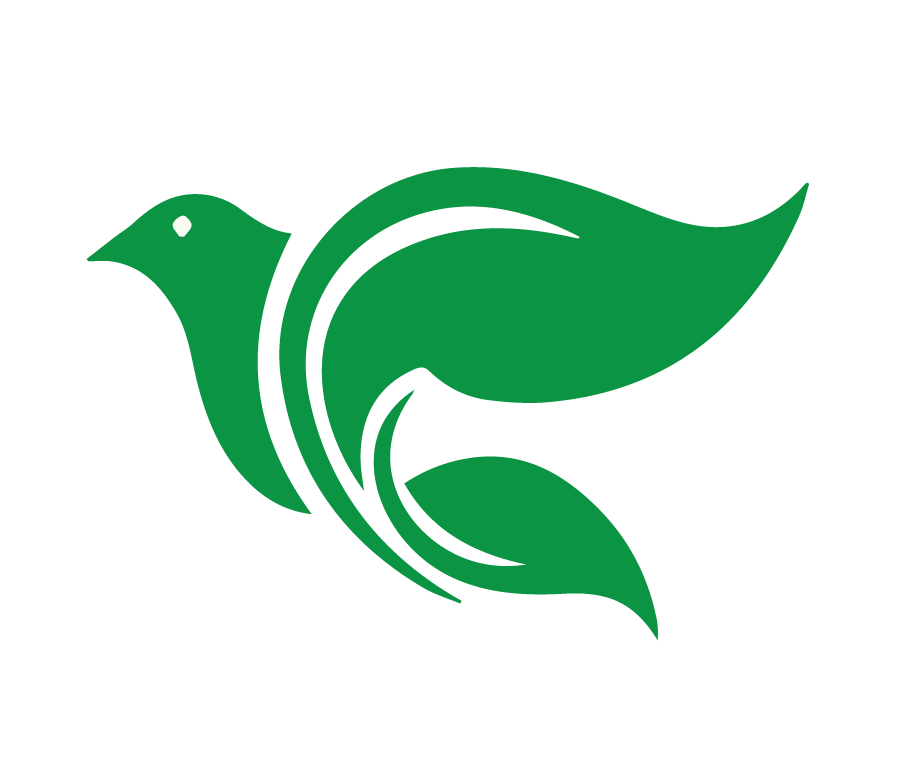 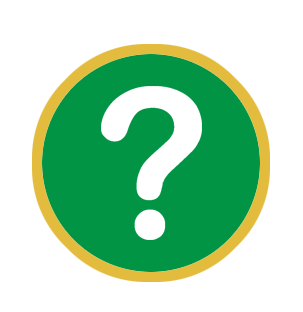 ¿Cuáles son los mandamientos novena y decimo?
[Speaker Notes: 3. ¿Cuáles son los mandamientos noveno y décimo y qué protege Dios con ellos? 
Deja que los estudiantes contesten.]
9
No codiciarás la casa de tu prójimo.
10
No codiciarás la mujer de tu prójimo, ni sus  criados, ni sus animales, ni cosa alguna de tu prójimo.
Dios protege nuestro corazón y nuestro contentamiento
[Speaker Notes: El nuevo mandamiento es “No codiciarás la casa de tu prójimo.”

El décimo mandamiento es “No codiciarás la mujer de tu prójimo, ni sus criados, ni sus animales, ni cosa alguna de tu prójimo” (Éxodo 20:17).  

En el noveno y décimo mandamiento, Dios protege nuestro corazón y nuestro contentamiento. 

Vamos a hablar más sobre codiciar más adelante en la lección.]
La Biblia dice que Jesús obedeció perfectemente toda la ley de Dios en nuestro lugar, por lo tanto, esa obediencia es acreditada a nosotros por medio de la fe.

¿Por qué es eso importante para nuestra salvación?  

Proyecto Final pregunta #6
[Speaker Notes: 4. La Biblia dice que Jesús obedeció perfectamente toda la ley de Dios en nuestro lugar, por lo tanto, esa obediencia es acreditada a nosotros por medio de la fe. ¿Por qué es eso importante para nuestra salvación? (Pregunta #6 del Proyecto Final)

Dios no solo exige que seamos sin pecado, exige un registro perfecto de obediencia. 
Cristo ganó eso por todos nosotros como nuestro sustituto. 

Romanos 5:19 Porque así como por la desobediencia de un hombre los muchos fueron constituidos pecadores, así también por la obediencia de uno, los muchos serán constituidos justos. 

Dios regala el registro de la obediencia perfecta de Jesús a nosotros por medio de la fe.]
Analizar los cuatro últimos mandamientos.
Objetivos de la Lección
Examinar las advertencias bíblicas sobre la codicia en el corazón humano.
Explicar la lucha entre el viejo hombre y el nuevo nombre en la vida de un cristiano.
[Speaker Notes: 1. Analizar los cuatro últimos mandamientos. 
2. Examinar las advertencias bíblicas sobre la codicia en el corazón humano. 
3. Explicar la lucha entre al viejo hombre y el nuevo hombre en la vida de un cristiano]
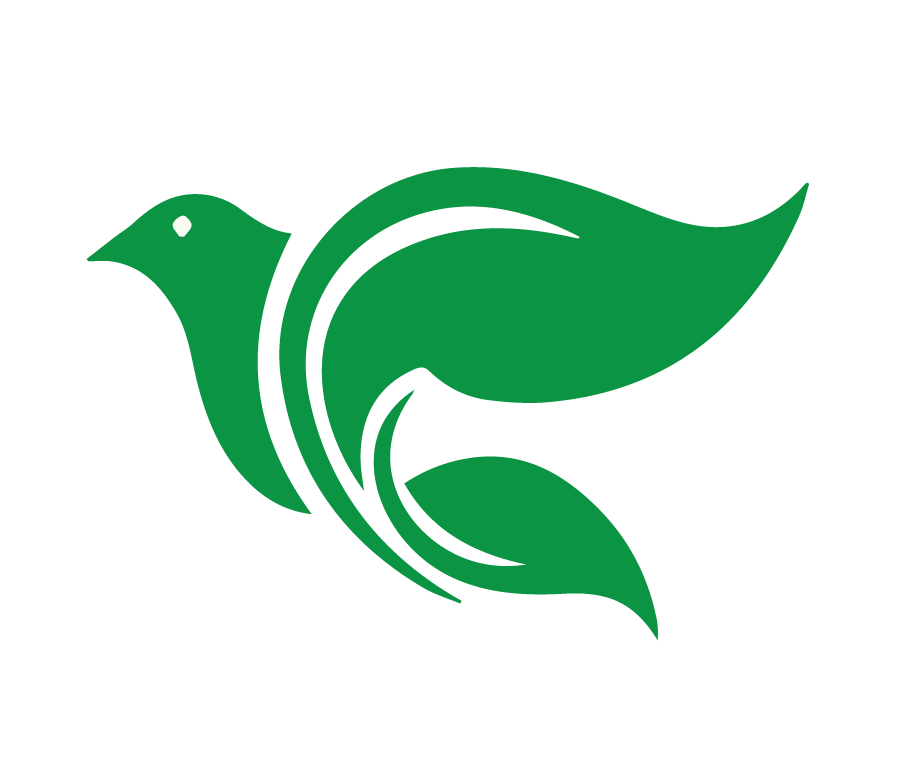 Las raíces del pecado
Dios no solamente se interesa en nuestras acciones exteriores y nuestras palabras públicas, sino también en las raíces de nuestro pecado – nuestros pensamientos y deseos.
[Speaker Notes: Las raíces del pecado

Dios no solamente se interesa en nuestras acciones exteriores y nuestras palabras públicas, sino también en las raíces de nuestro pecado – nuestros pensamientos y deseos. 

A eso va dirigiendo el noveno-decimo mandamiento. Nuestros deseos pecaminosos.

Los pensamientos y deseos pueden ser extremadamente peligros y pecaminosos.]
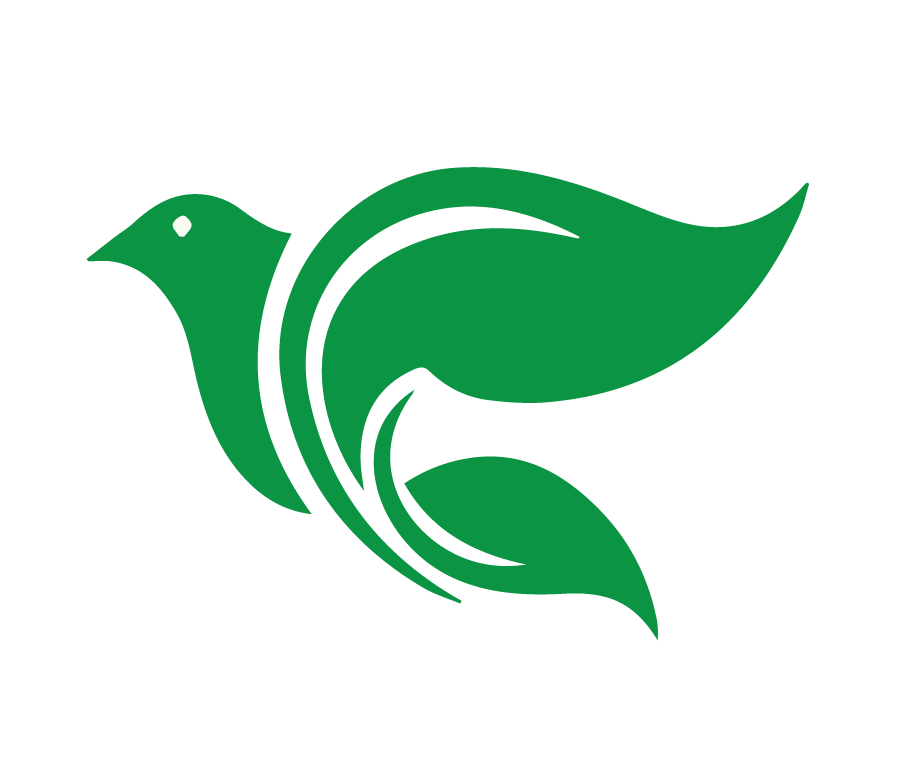 Santiago 1:13-15

Al contrario, cada uno es tentado cuando se deja llevar  y seducir por sus propios malos deseos. El fruto de estos malos deseos, una  vez concebidos, es el pecado; y el fruto del pecado, una vez cometido, es la  muerte.
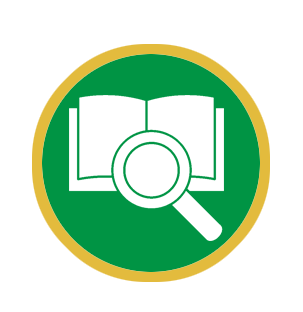 [Speaker Notes: Santiago 1:13-15 Cuando alguien sea tentado, no diga que ha sido tentado por Dios, porque Dios no tienta a nadie, ni tampoco el mal puede tentar a Dios. Al contrario, cada uno es tentado cuando se deja llevar y seducir por sus propios malos deseos. El fruto de estos malos deseos, una vez conocidos, es el pecado; y el fruto de pecado, una vez cometido, es la muerte. 

El pecado viene directamente de nuestro corazón y nuestra única esperanza es un cambio de corazón. ¡Dios tiene que intervenir!]
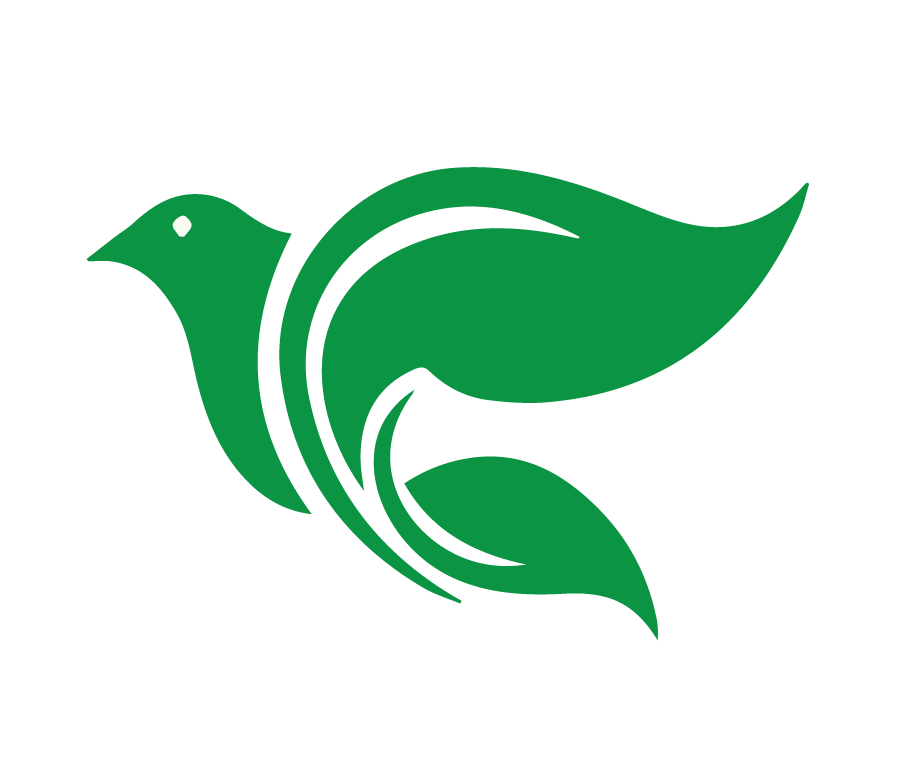 Ezequiel 36:26

Les dare un corazón nuevo, y pondré en ustedes un espíritu nuevo; les quitaré el corazón de piedra que ahora tienen, y les dare un corazón sensible.
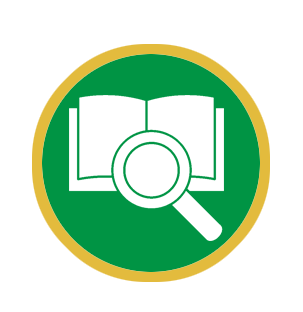 [Speaker Notes: El pecado viene directamente de nuestro corazón y nuestra única esperanza es un cambio de corazón. ¡Dios tiene que intervenir!

Ezequiel 36:26 Les daré un corazón nuevo, y pondré en ustedes un espíritu nuevo; les quitaré el corazón de piedra que ahora tienen, y les daré un corazón sensible. 

Tenemos ese nuevo corazón en Jesús.]
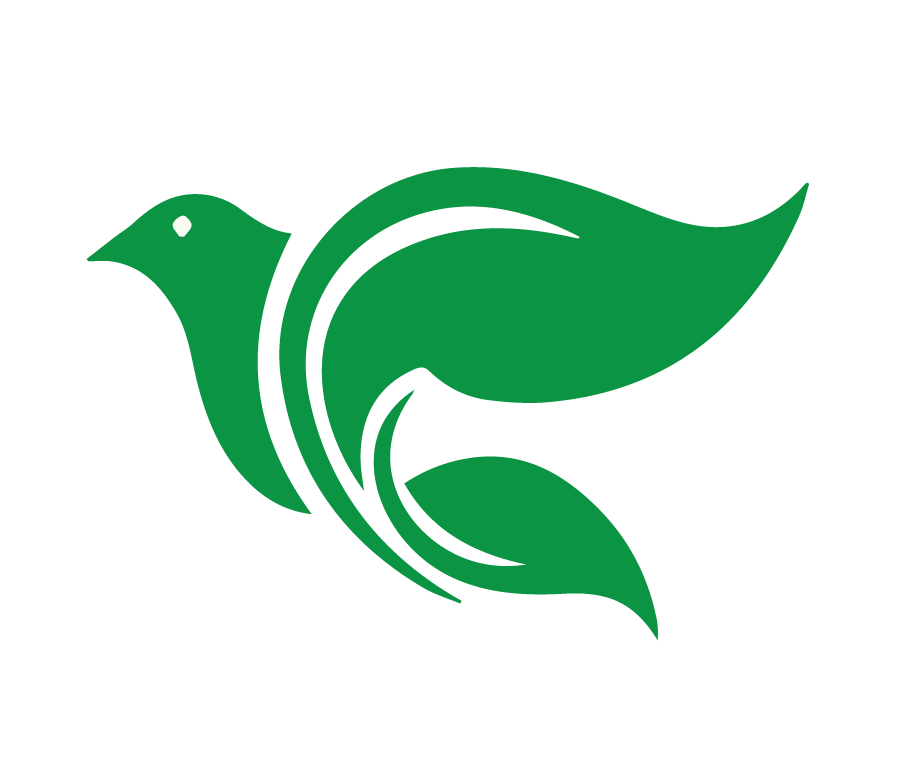 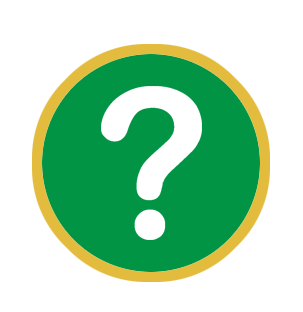 ¿Qué es la codicia?
[Speaker Notes: 2. ¿Qué es la codicia? 
Deja que los estudiantes contesten.]
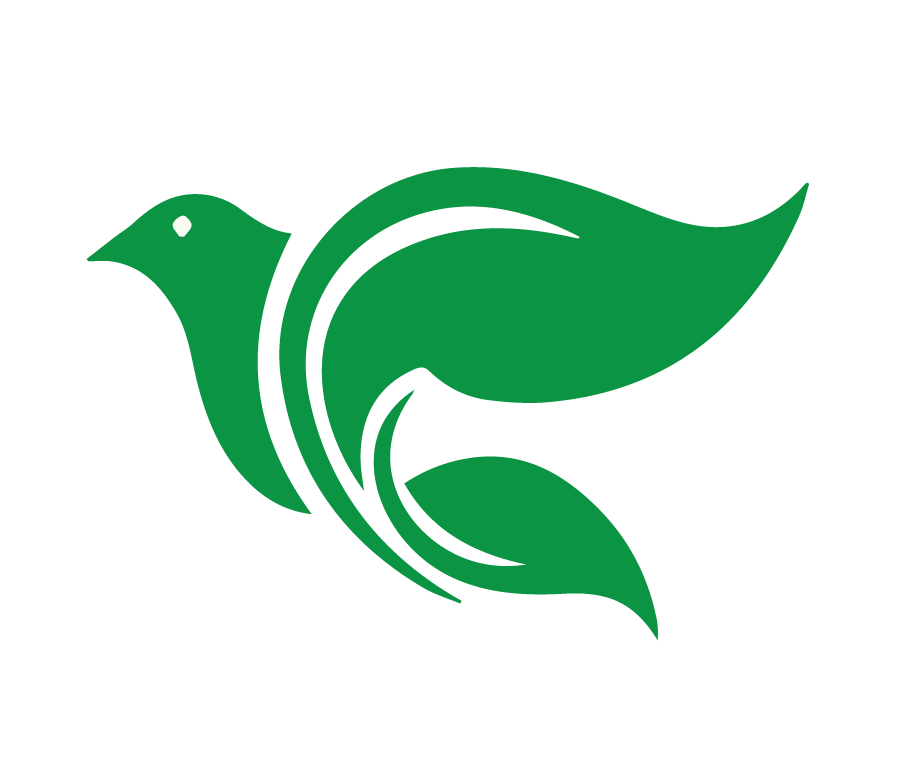 La codicia
La codicia es desear algo que Dios no quiere que tengamos.
[Speaker Notes: 2. ¿Qué es la codicia? 
Deja que los estudiantes contesten. 

La codicia es desear algo que Dios no quiere que tengamos. Se puede codiciar la belleza, la juventud, el estatus, el dinero, etc. La envidia y la avaricia son la esencia de la codicia.]
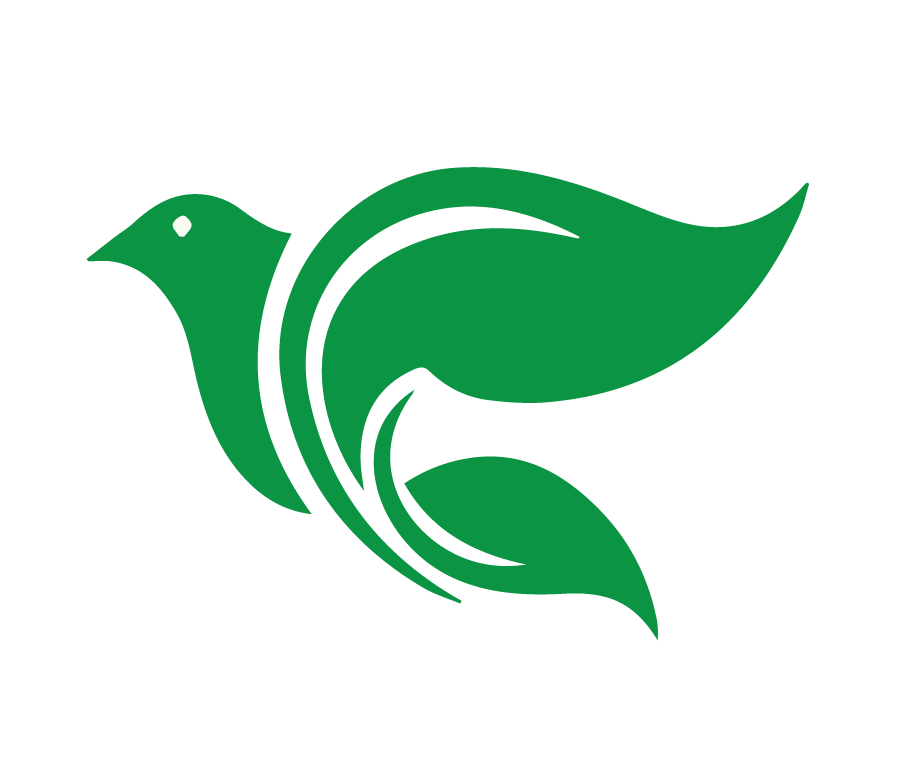 La codicia en 1 Reyes 21:1-19
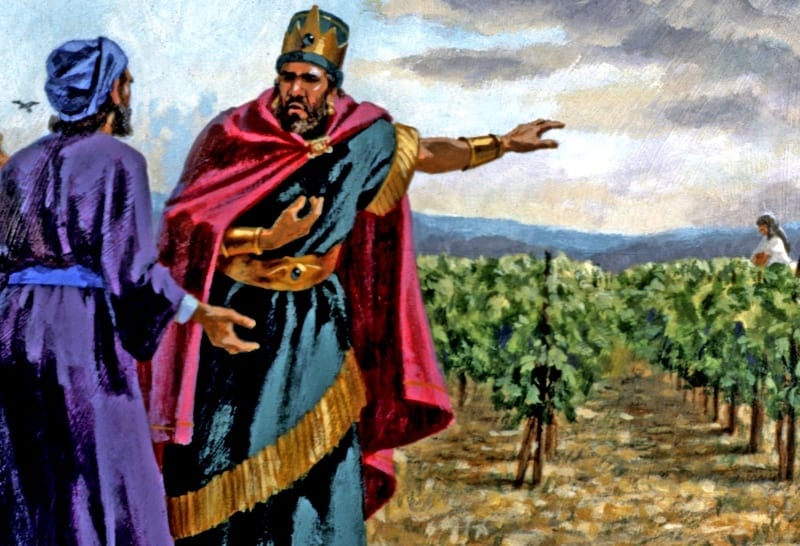 [Speaker Notes: Encontramos un ejemplo de codicia en 1 Reyes 21:1-19 en la historia de Acab. 

Un hombre llamado Nabot tenía una viña junto al palacio del rey Acab. 
Acab habló con Nabot y le dijo: “Tu viña está cerca de mi palacio. Dámela, a cambio de otra mejor. Quiero plantar allí un huerto de legumbres.” 
Nabot respondió: “Yo no puedo vender la herencia de mis padres!

Acab regresó triste y decepcionado. Fue a la cama sin comer y sin querer ver a nadie. 
Cuando contó que sucedió a su esposa Jezabel ella le dijo: “Y acaso no eres tú el rey? ¡Vamos! Yo me compromete a darte la viña.” 

Jezabel escribió cartas a nombre de Acab y las envió a los ancianos y a los jefes de la ciudad de Nabot. 
Las cartas decían: “Que se proclame ayuno, y que Nabot comparezca ante el pueblo. Que sean presentados como testigos dos sinvergüenzas, que acusen a Nabot de haber blasfemado contra el Señor y contra el rey. Que sea arrojado a la calle y apedreado hasta que muera.” 
Los ancianos y jefes cumplieron las órdenes. Apedrearon a Nabot. 

Cuando Jezabel lo supo, fue a decirle a Acab, “Ve a tomar posesión de la viña. Nabot acaba de morir.” 
Pero la palabra de Señor vino al profeta Elías y le envió al rey Acab para decir lo siguiente: “Así ha dicho el Señor: ¿No es verdad que asesinaste a Nabot para quitarle lo que era suyo? Pues así ha dicho el Señor: En el mismo lugar donde los perro lamieron la sangre de Nabot, lamerán también tu propia sangre.”]
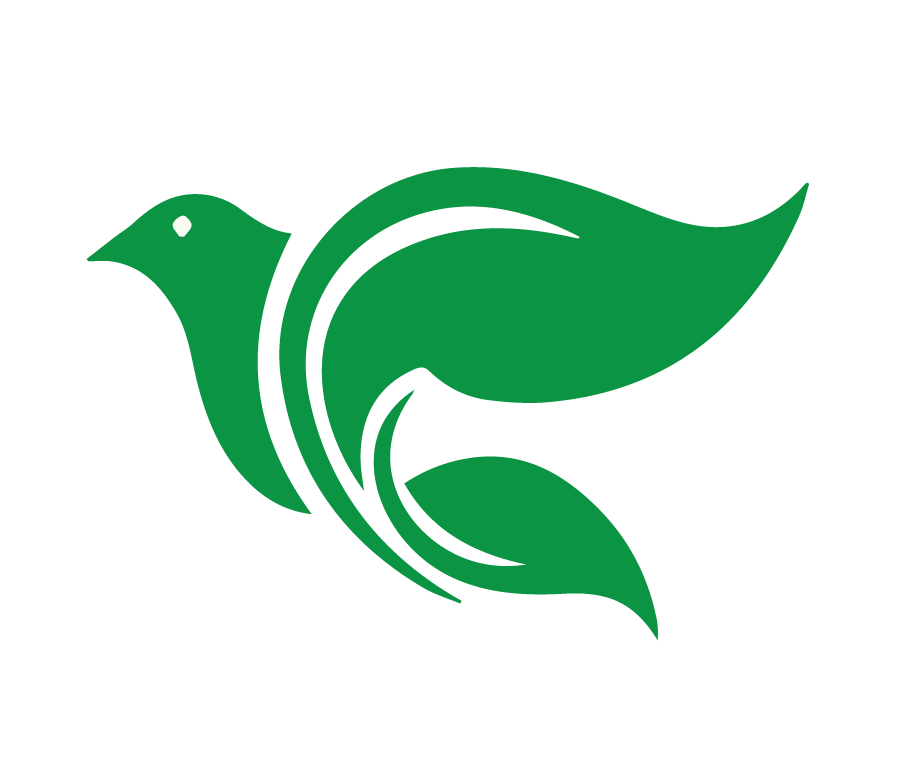 Lo opuesto de la codicia es el contentamiento
1 Timoteo 6:6

Pero gran ganancia es la piedad acompañada de contentamiento.
[Speaker Notes: Lo opuesto es el contentamiento: “Pero gran ganancia es la piedad acompañada de contentamiento.” (1 Timoteo 6:6)]
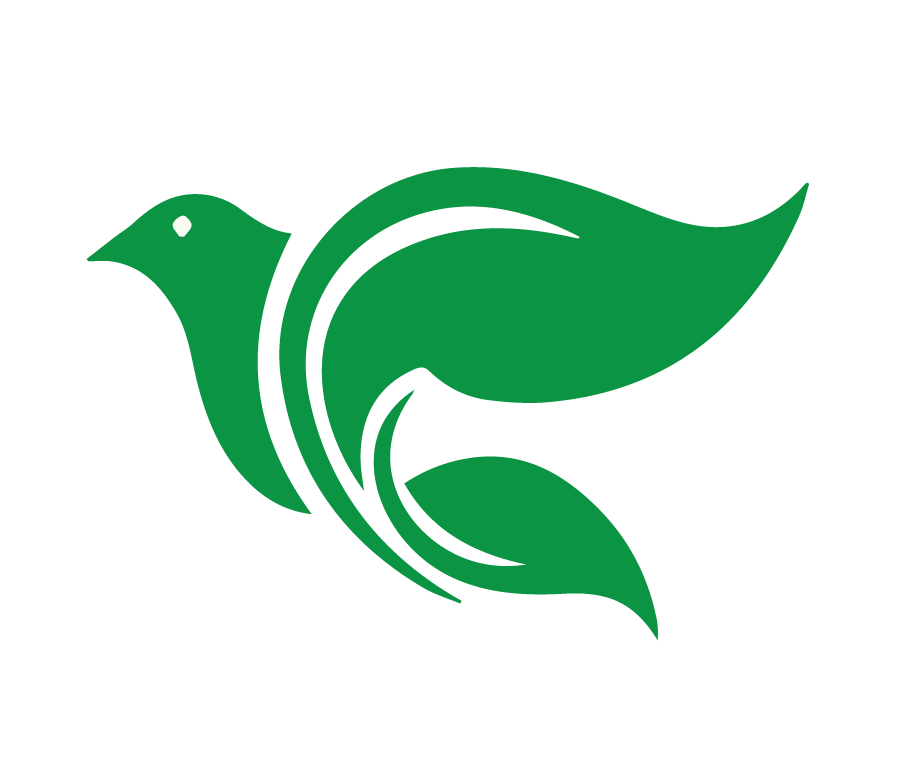 Codiciar es un pecado. Queremos algo que no es la voluntad de  Dios dárnoslo. 

¿Cómo podría la codicia llevar a otros pecados?
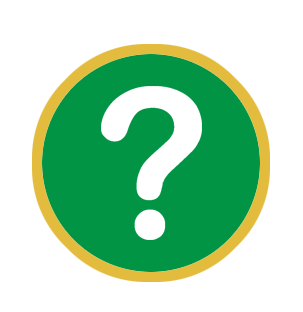 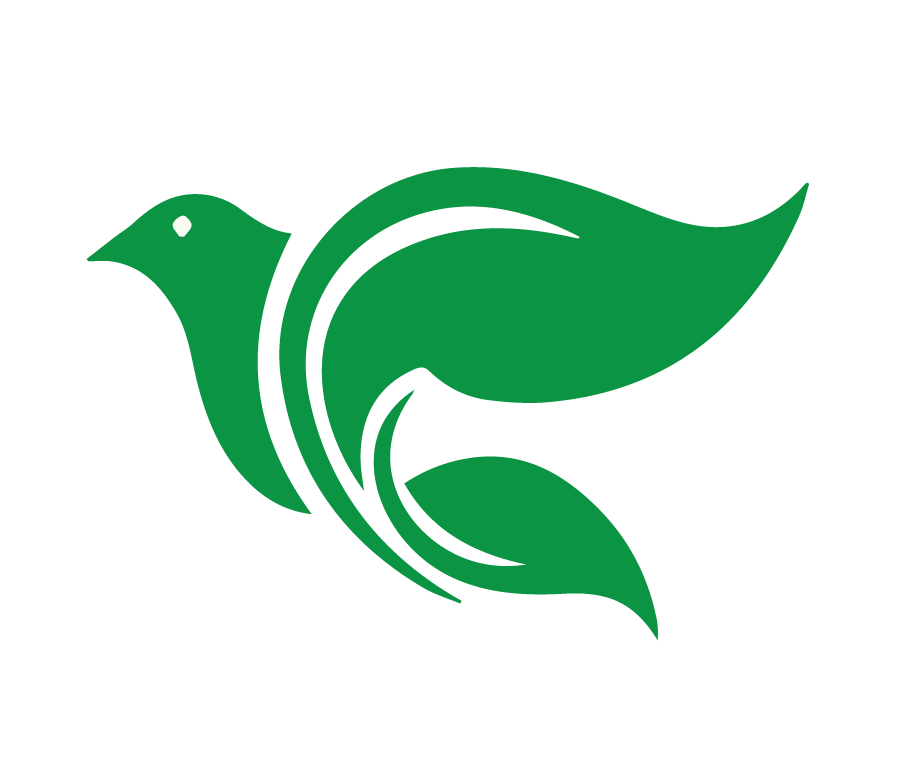 Santiago 1:13-15

Al contrario, cada uno es tentado cuando se deja llevar  y seducir por sus propios malos deseos. El fruto de estos malos deseos, una  vez concebidos, es el pecado; y el fruto del pecado, una vez cometido, es la  muerte.
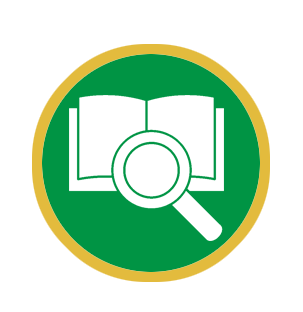 [Speaker Notes: 3. Codiciar es un pecado. Queremos algo que no es la voluntad de Dios dárnoslo. ¿Cómo podría la codicia llevarnos a cometer otros pecados? 
Deja que los estudiantes contesten. 

Santiago 1:13-15 Al contario, cada uno es tentado cuando se deja llevar y seducir por sus propios malos deseos. El fruto de estos malos deseos, una vez concebidos, es el pecado; y el fruto del pecado, una vez cometido, es la muerte. 

Cada pecado nace de nuestros corazones pecaminosos. Comienza como un deseo pecaminoso y al final lleva a acciones malvadas u omisiones de cosas que Dios quiere que hagamos. 

O sea, la codicia nos lleva no solo a estar descontentos, sino a cometer otros pecados.]
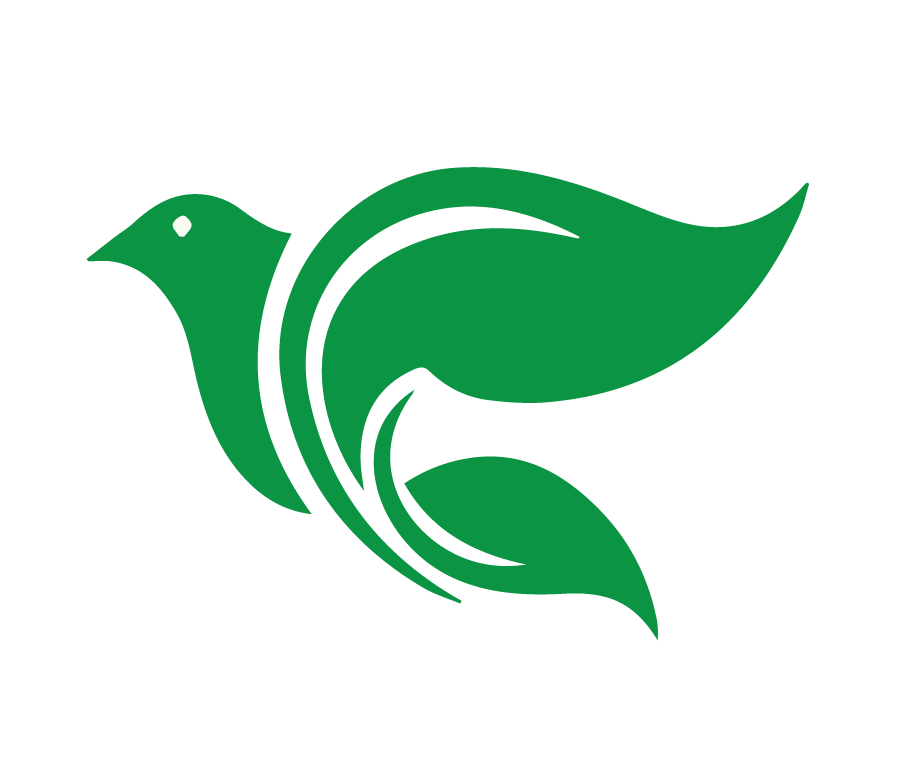 Génesis 3:6

Y vio la mujer que el árbol era bueno para comer, y que era agradable a los ojos, y árbol codiciable para alcanzar la sabiduría; y tomó de su fruto, y comió; y dio también a su marido, el cual comió así como ella.
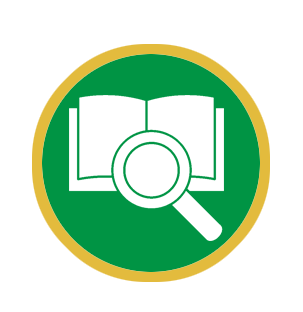 [Speaker Notes: De hecho, fue la codicia la raíz del primer pecado: 

“Y vio la mujer que el árbol era bueno para comer, y que era agradable a los ojos, y árbol codiciable para alcanzar la sabiduría; y tomó de su fruto, y comió; y dio también a su marido, el cual comió así como ella.” 

El primer pecado es un ejemplo de a donde nos puede llevar un corazón codicioso. Adán y Eva no estaban contentos con lo que Dios les había dado. Ese deseo los llevó a la acción pecaminosa.]
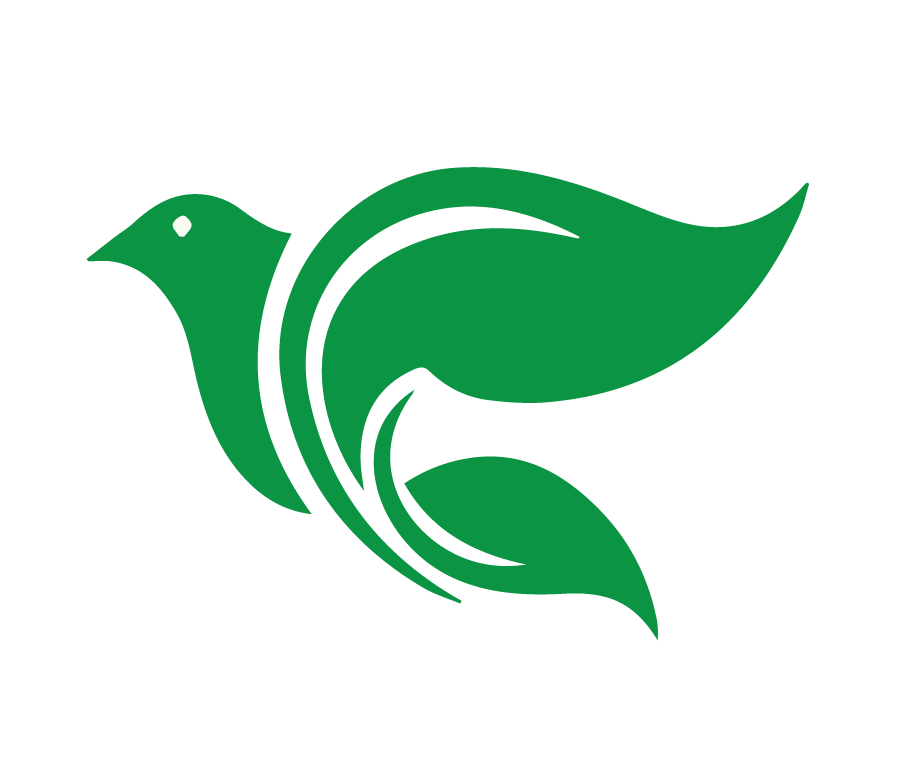 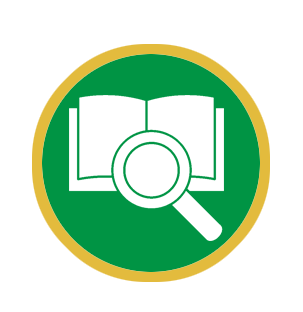 1 Timoteo 6:10

Porque la raíz de todos los males es el amor al dinero, el  cual algunos, por codiciarlo, se extraviaron de la fe y acabaron por  experimentar muchos dolores.
[Speaker Notes: 1 Timoteo 6:10 Porque la raíz de todos los males es el amor al dinero, el cual algunos, por codiciarlo, se extraviaron de la fe y acabaron por experimentar muchos dolores. 

El dinero es un regalo de Dios. No es pecado tener muchas bendiciones materiales ni es pecado tener pocas. Sin embargo, el deseo impío por el dinero nos puede llevar a hacer cosas que van en contra de Dios, de nosotros y de los que nos rodean quienes amamos.]
Analizar los cuatro últimos mandamientos.
Objetivos de la Lección
Explicar la lucha entre al viejo hombre y el nuevo hombre en la vida de un cristiano.
Examinar las advertencias bíblicas sobre la codicia en el corazón humano.
[Speaker Notes: 1. Analizar los cuatro últimos mandamientos. 
2. Examinar las advertencias bíblicas sobre la codicia en el corazón humano. 
3. Explicar la lucha entre al viejo hombre y el nuevo hombre en la vida de un cristiano]
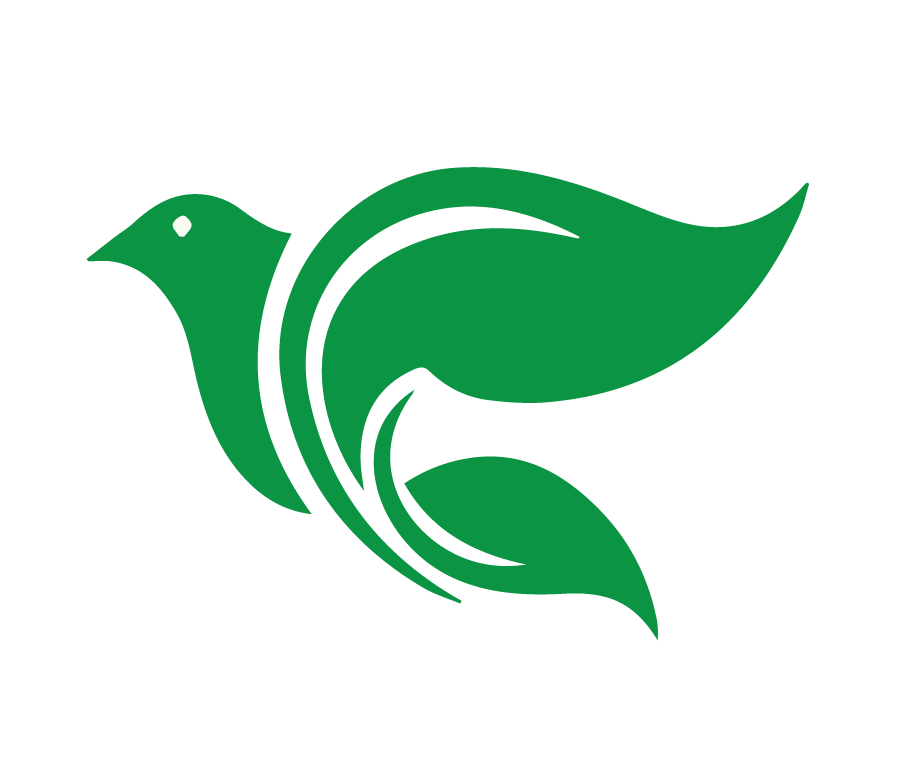 El hombre viejo y el hombre nuevo
Los creyentes son nuevas creaturas. Aman a Dios y quieren hacer lo que Dios dice. 

Los creyentes tienen una vieja naturaleza pecaminosa que odia a Dios y odia hacer lo que Dios exige.
[Speaker Notes: El hombre viejo y el hombre nuevo

Los creyentes son nuevas creaciones. Aman a Dios y quieren hacer lo que Dios dice

Los creyentes también tienen una vieja naturaleza pecaminosa que odia a Dios y odia hacer lo que Dios exige.]
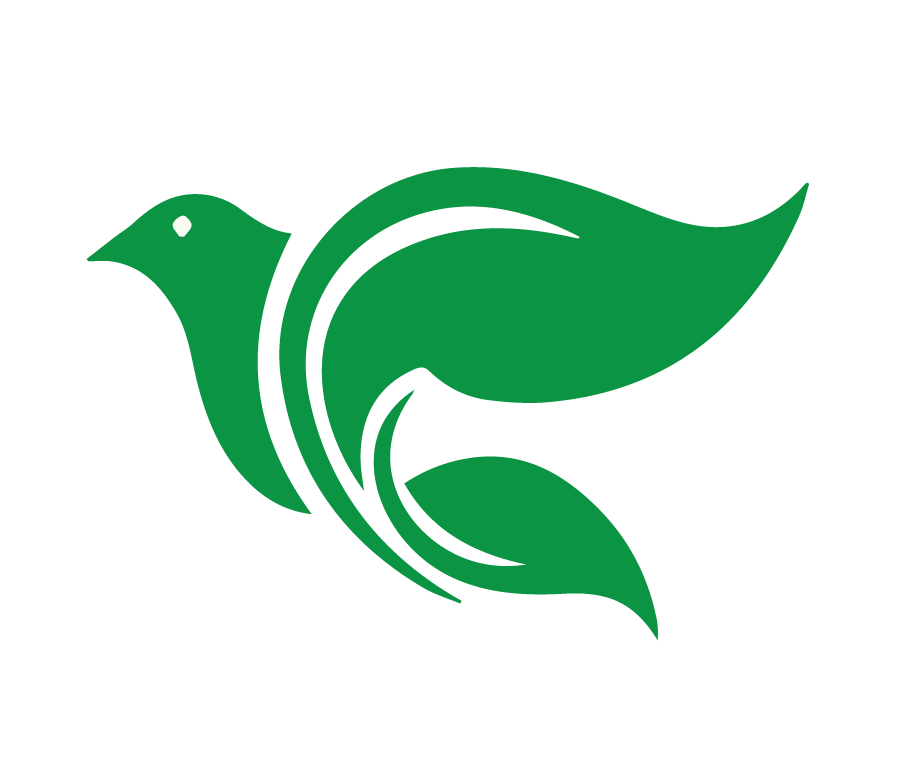 El hombre viejo y el hombre nuevo
Los creyentes son nuevas creaturas. Aman a Dios y quieran hacer lo que Dios dice. 

Los creyentes tienen una vieja naturaleza pecaminosa que odia a Dios y odia hacer lo que Dios exige.
[Speaker Notes: Nuestra identidad está con la nueva creación. Somos hijos de Dios y herederos de la vida eterna. 

La vieja naturaleza ahora es algo ajeno a nosotros y luchamos contra ella todos los días. Esa lucha es parte de nuestras vidas como creyentes, la vida de santificación.]
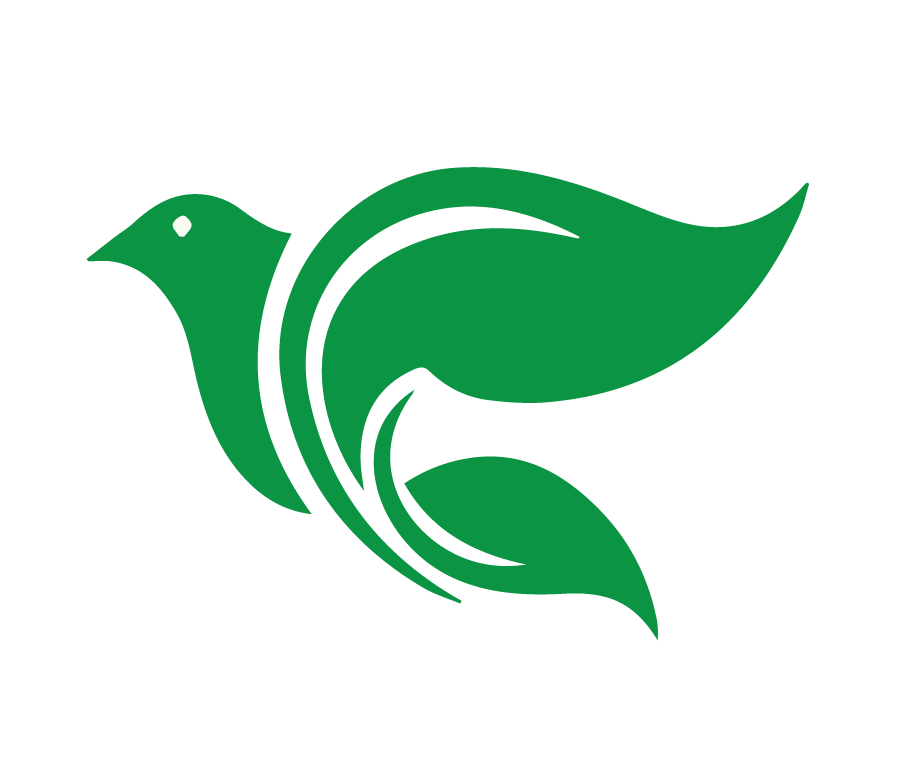 Efesios 4:22-24

En cuanto a su pasada manera de vivir, despójense de su vieja naturaleza, la cual está corrompida por los deseos engañosos; renuévense en el espíritu de su mente, y revístanse de la nueva naturaleza, creada en conformidad con Dios en la justicia y santidad de la verdad.
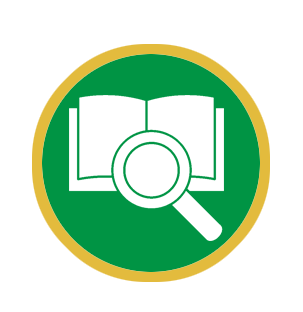 [Speaker Notes: Efesios 4:22-24 En cuanto a su pasada manera de vivir, despójense de su vieja naturaleza, la cual está corrompida por los deseos engañosos; renuévense en el espíritu de su mente, y revístanse de la nueva naturaleza, creada en conformidad con Dios en la justicia y santidad de la verdad]
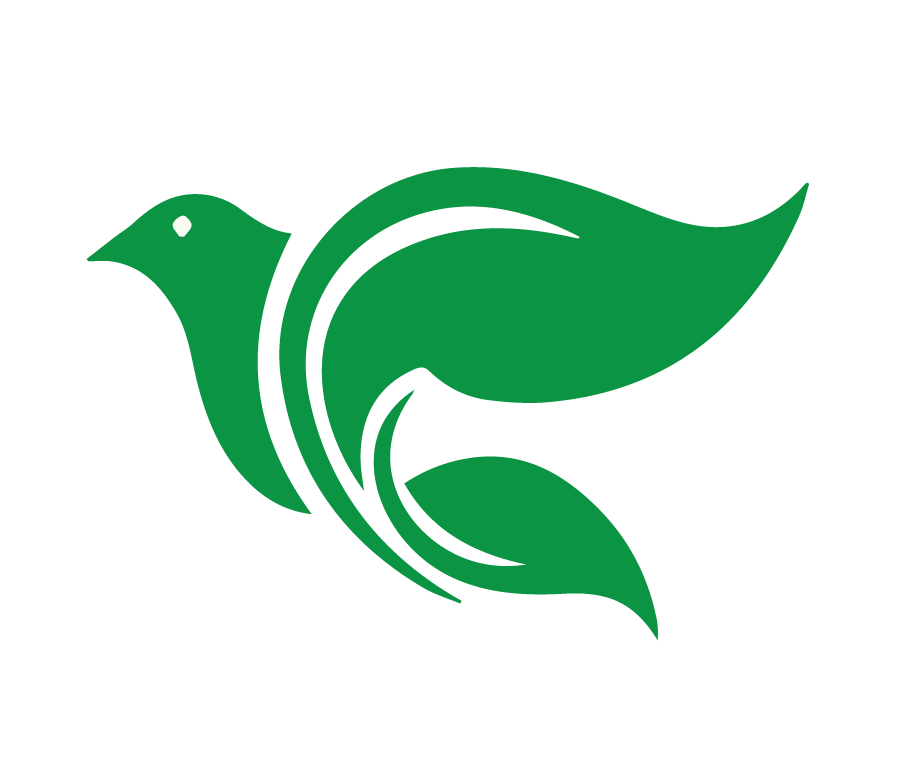 Romanos 7:15-25

No entiendo qué me pasa, pues no hago lo que quiero, sino lo que aborrezco. Y si hago lo que no quiero hacer, compruebo entonces que la ley es buena. De modo que no soy yo quien hace aquello, sino el pecado que habita en mí. Yo sé que, en mí, esto es, en mi naturaleza humana, no habita el bien; porque el desear el bien está en mí, pero no el hacerlo.
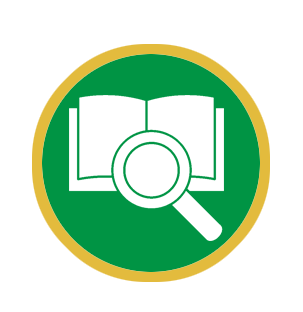 [Speaker Notes: El apóstol Pablo describió esta batalla con exactitud en Romanos 7:15-25 No entiendo qué me pasa, pues no hago lo que quiero, sino lo que aborrezco. Y si hago lo que no quiero hacer, compruebo entonces que la ley es buena. De modo que no soy yo quien hace aquello, sino el pecado que habita en mí. Yo sé que, en mí, esto es, en mi naturaleza humana, no habita el bien; porque el desear el bien está en mí, pero no el hacerlo.]
Romanos 7:15-25
Porque no hago el bien que quiero, sino el mal que no quiero. Y si hago lo que no quiero, ya no soy yo quien lo hace, sino el pecado que habita en mí. Entonces, aunque quiero hacer el bien, descubro esta ley: que el mal está en mí. Porque, según el hombre interior, me deleito en la ley de Dios; pero encuentro que hay otra ley en mis miembros, la cual se rebela contra la ley de mi mente y me tiene cautivo a la ley del pecado que está en mis miembros.
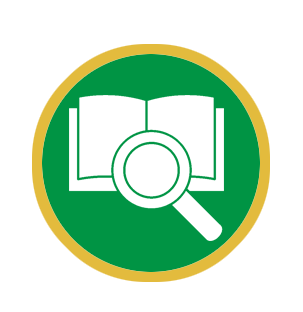 [Speaker Notes: Porque no hago el bien que quiero, sino el mal que no quiero. Y si hago lo que no quiero, ya no soy yo quien lo hace, sino el pecado que habita en mí. Entonces, aunque quiero hacer el bien, descubro esta ley: que el mal está en mí. Porque, según el hombre interior, me deleito en la ley de Dios; pero encuentro que hay otra ley en mis miembros, la cual se rebela contra la ley de mi mente y me tiene cautivo a la ley del pecado que está en mis miembros.]
Romanos 7:15-25

Miserable de mí! ¿Quién me librará de este cuerpo de muerte? 

Doy gracias a Dios, por medio de nuestro Señor Jesucristo.
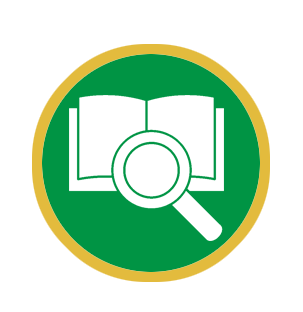 [Speaker Notes: ¡Miserable de mí! ¿quién me librará de este cuerpo de muerte? Doy gracias a Dios, por medio de nuestro Señor Jesucristo.]
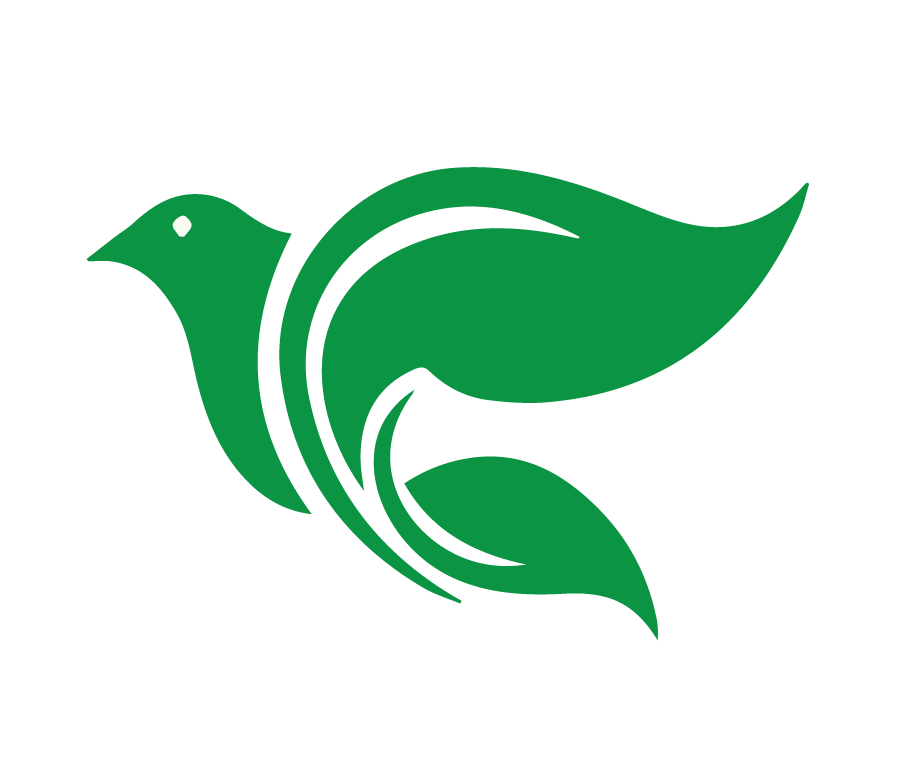 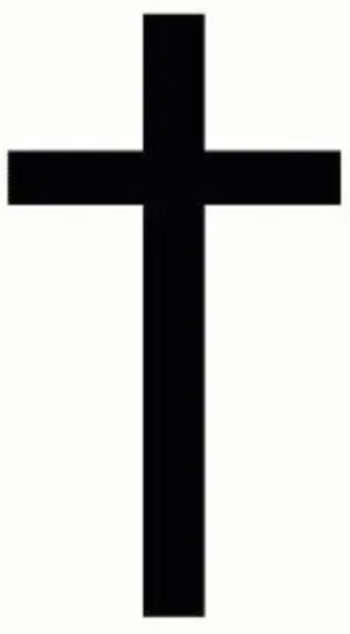 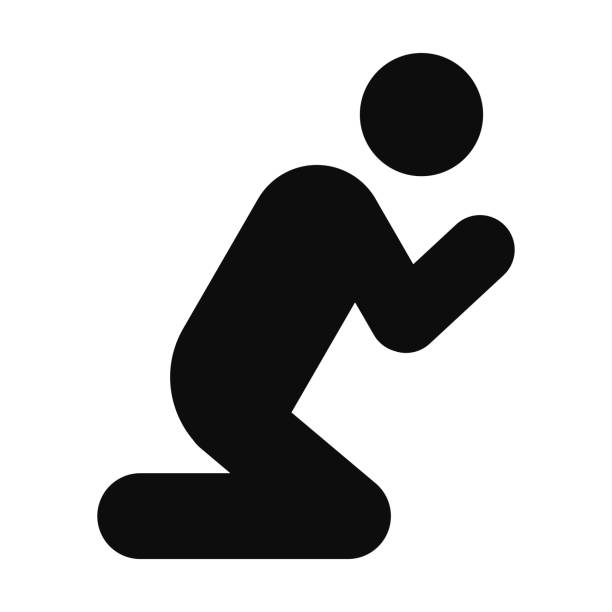 [Speaker Notes: Cada día luchamos y cada día tenemos que ir a la cruz de Cristo para recordarnos de los que él hizo allí por nosotros. 

Ley y evangelio. Cristo me salvó.]
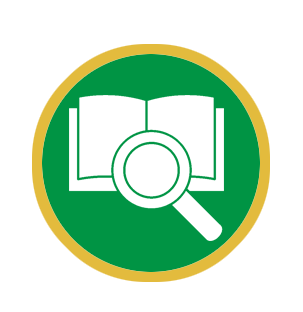 2 Corintios 5:17

De modo que si alguno está en Cristo, ya es una nueva creación; atrás ha quedado lo viejo; ahora ya todo es nuevo!
[Speaker Notes: Recordamos nuestra identidad en Cristo. 2 Corintios 5:17 “De modo que si alguno está en Cristo, ya es una nueva creación; atrás ha quedado lo viejo; ahora ya todo es nuevo!” Es el Espíritu Santo que obra en nosotros el deseo y la acción.]
¿Cuáles son las dos enseñanzas principles de la Biblia? Explique el propósito de cada uno de ellos. 

Proyecto Final pregunta #3
[Speaker Notes: 1. ¿Cuáles son las dos enseñanzas principales de la Biblia? Explique el propósito de cada uno de ellos. (Pregunta #3 del Proyecto Final)]
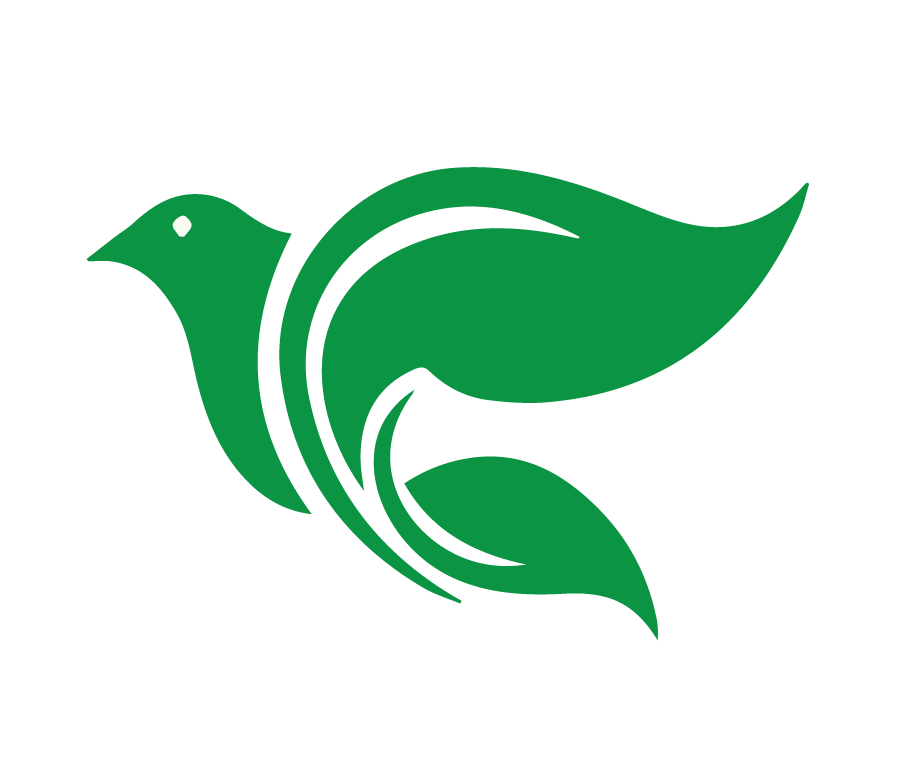 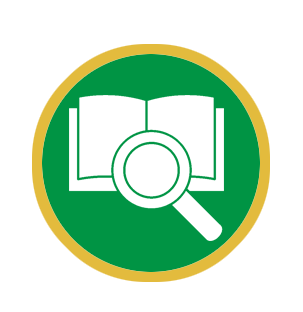 Romanos 3:23

Por cuanto todos pecaron, y están  destituidos de la gloria de Dios.
[Speaker Notes: La ley: Romanos 3:23 Por cuanto todos pecaron, y están destituidos de la gloria de Dios. 
No podemos cumplir perfectamente a la ley de Dios
Cómo Acab y Jezabel, hemos codiciado, robado, mentido.]
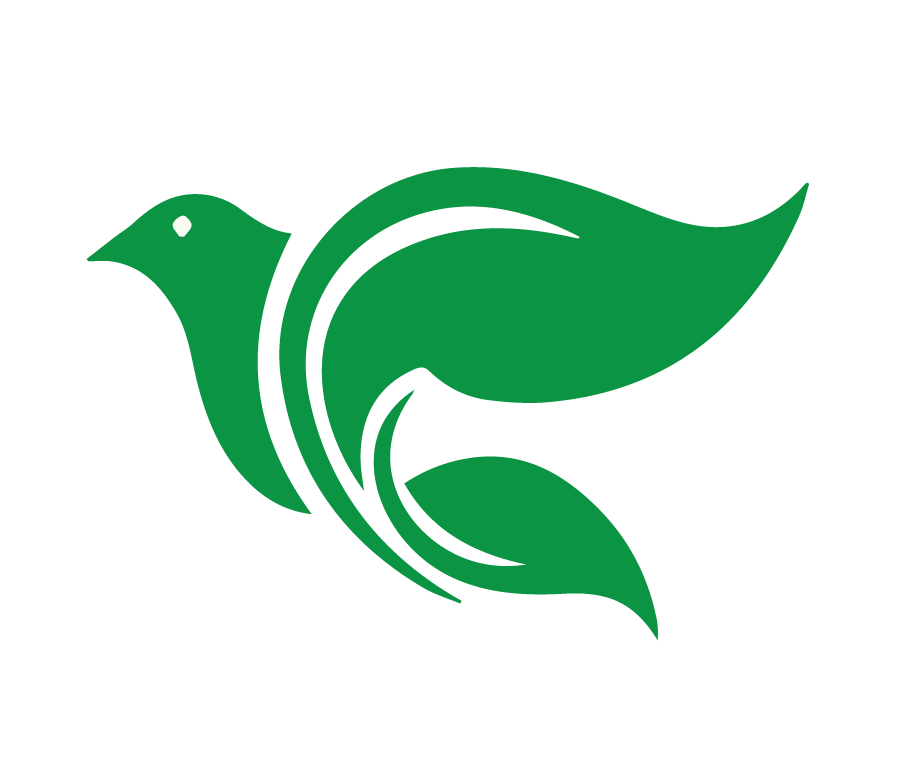 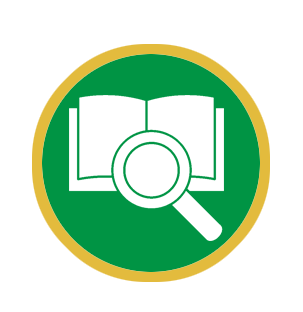 Juan 3:16

Porque tanto amó Dios al mundo que dio a su Hijo unigénito,  para que todo el que cree en él no se pierda, sino que tenga vida eterna.
[Speaker Notes: El evangelio: Juan 3:16 Porque tanto amó Dios al mundo que dio a su Hijo unigénito, para que todo el que cree en él no se pierda, sino que tenga vida eterna. 

Dios se ha compadecido de nosotros, en su divina misericordia. Nos mostró su gracia, su amor y su paciencia infinita al enviarnos un Salvador, un Redentor para librarnos de la muerte, del pecado, del diablo y del infierno. Jesucristo, el cordero de Dios que quita el pecado del mundo. 

El si obedeció la ley perfectamente en nuestro lugar. Mediante la fe en Cristo Jesús, tenemos perdón de pecados, salvación y la vida eterna. Por pura gracia de Dios, solo por la fe en Jesucristo, solo por la palabra de Dios, es que hoy somos declarados justos e inocentes ante la presencia de Dios.]
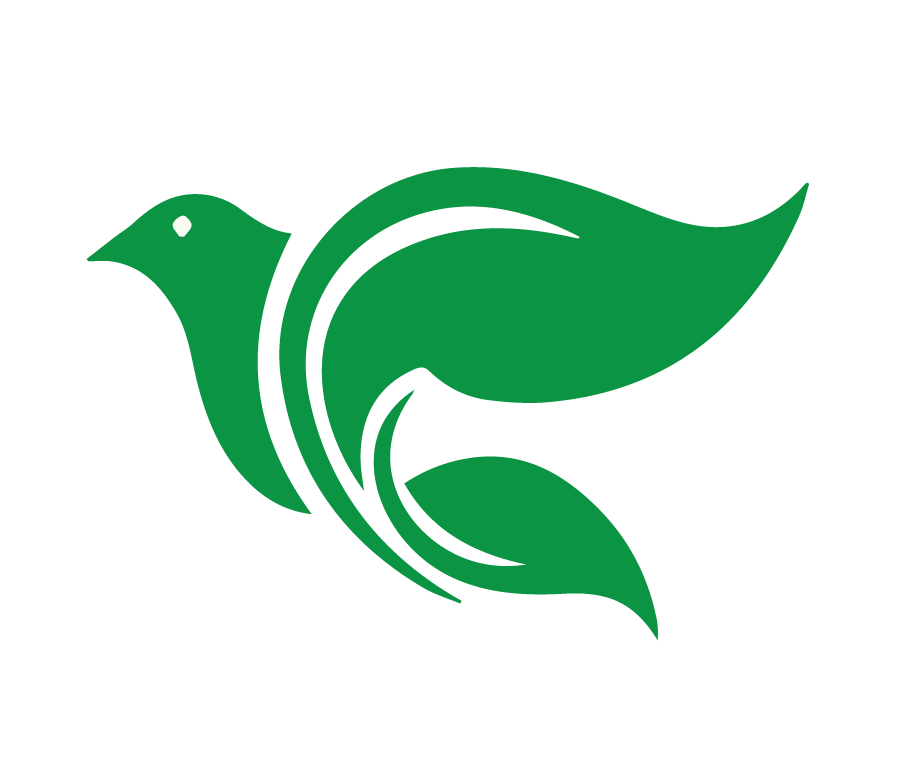 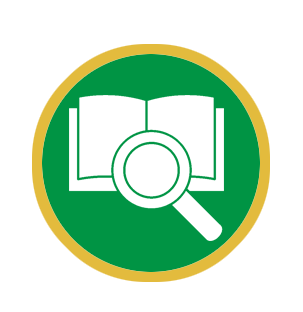 Efesios 2:8-9

Porque por gracia ustedes han sido salvados mediante la fe; esto  no procede de ustedes, sino que es el regalo de Dios, no por obras, para que  nadie se jacte.
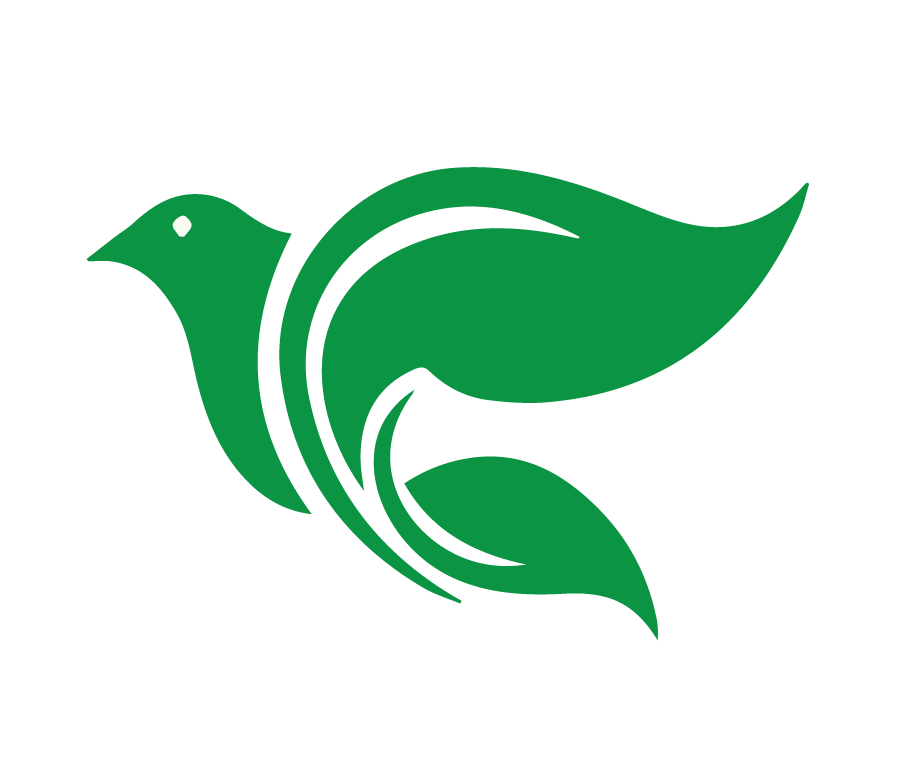 Puntos principales
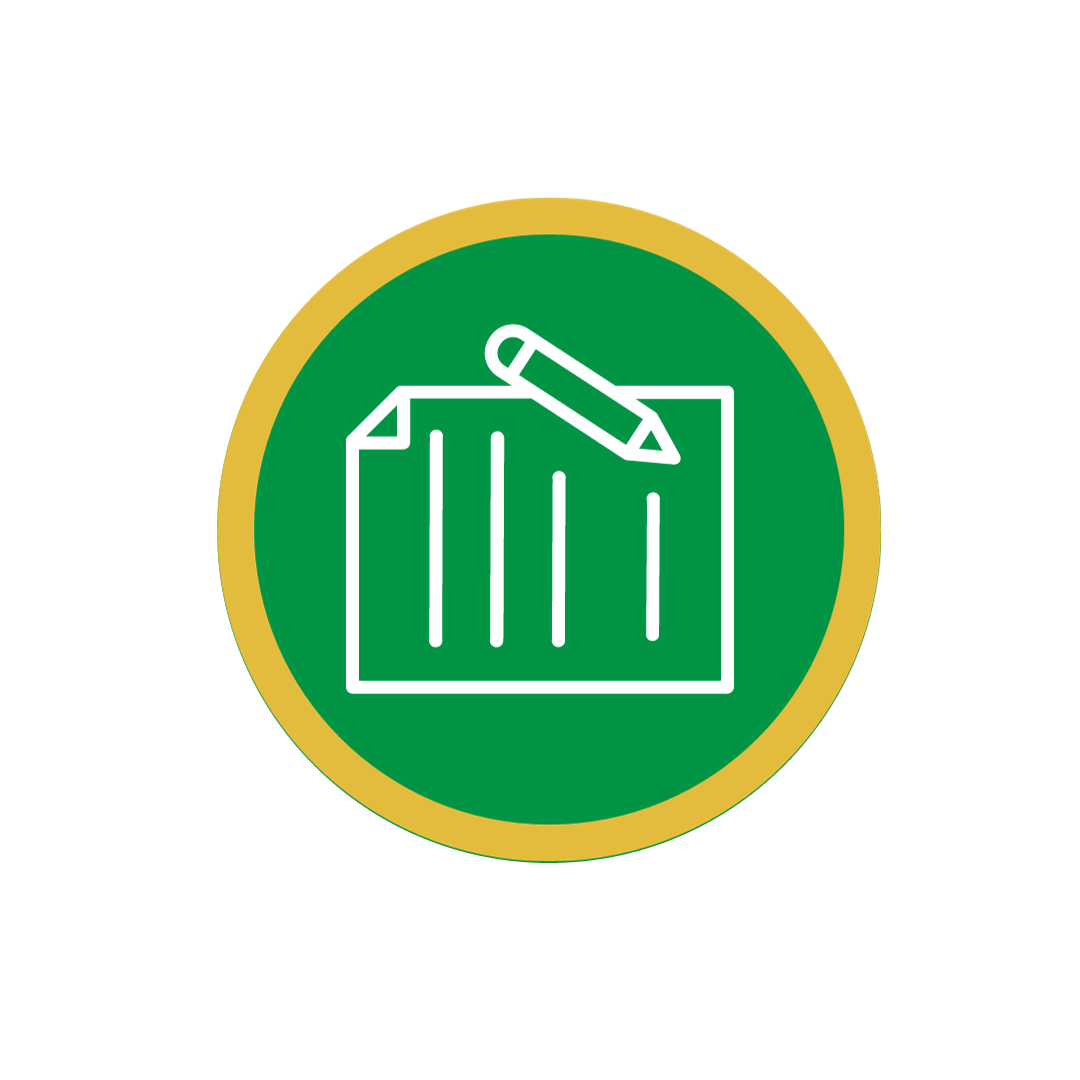 Es la voluntad de Dios proteger los dones materiales que nos ha dado y nuestro buen nombre. 
Es la voluntad de Dios proteger nuestros corazones y mentes. 
Jesús obedeció perfectamente el séptimo, octavo, noveno y décimo mandamiento en nuestro lugar.
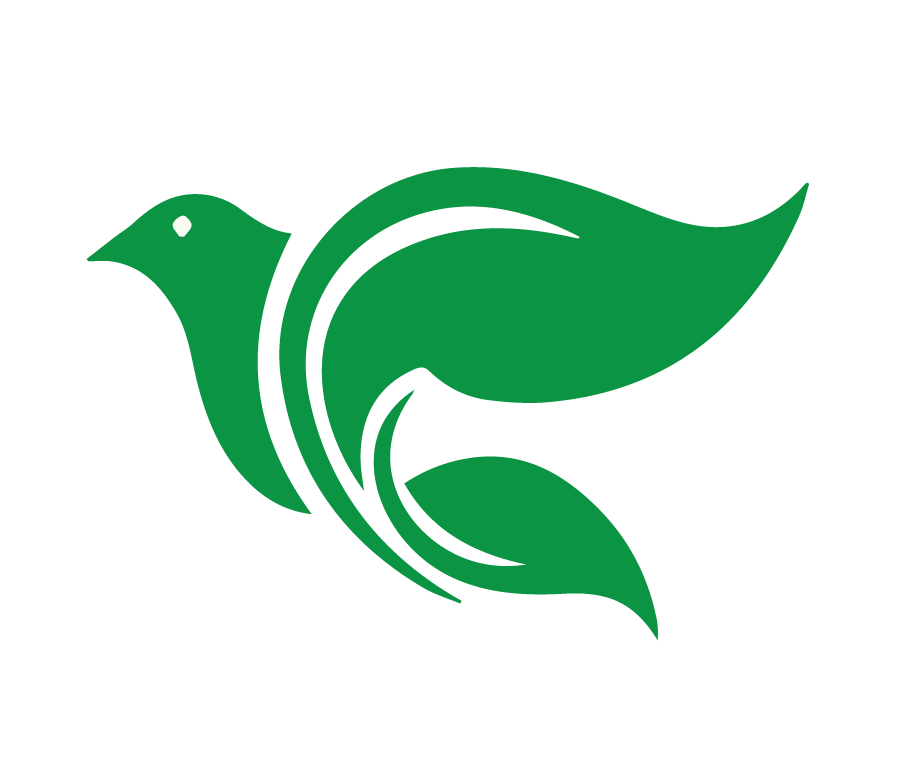 Proyecto Final
3. ¿Cuáles son las dos enseñanzas principales de la Biblia? 

4. La Biblia dice que Jesús obedeció perfectamente toda la ley de Dios en nuestro lugar, por lo tanto, esa obediencia es acreditada a nosotros por medio de la fe. ¿Por qué es eso importante para nuestra salvación?
[Speaker Notes: PROYECTO FINAL
informar a los estudiantes que hay 2 preguntas en el proyecto final que tiene base en Lección 7. Anímales ya empezar en su proyecto final, contestando en sus propias palabras. 
 
3. ¿Cuáles son las dos enseñanzas principales de la Biblia?

6. La Biblia dice que Jesús obedeció perfectamente toda la ley de Dios en nuestro lugar, por lo tanto, esa obediencia es acreditada a nosotros por medio de la fe. ¿Por qué es eso importante para nuestra salvación?]
¿Qué aplicaciones 
prácticas he aprendido hoy?
[Speaker Notes: 2 Corintios 

Por lo tanto, no nos desanimamos. Y aunque por fuera nos vamos desgastando, por dentro nos vamos renovando de día en día.]
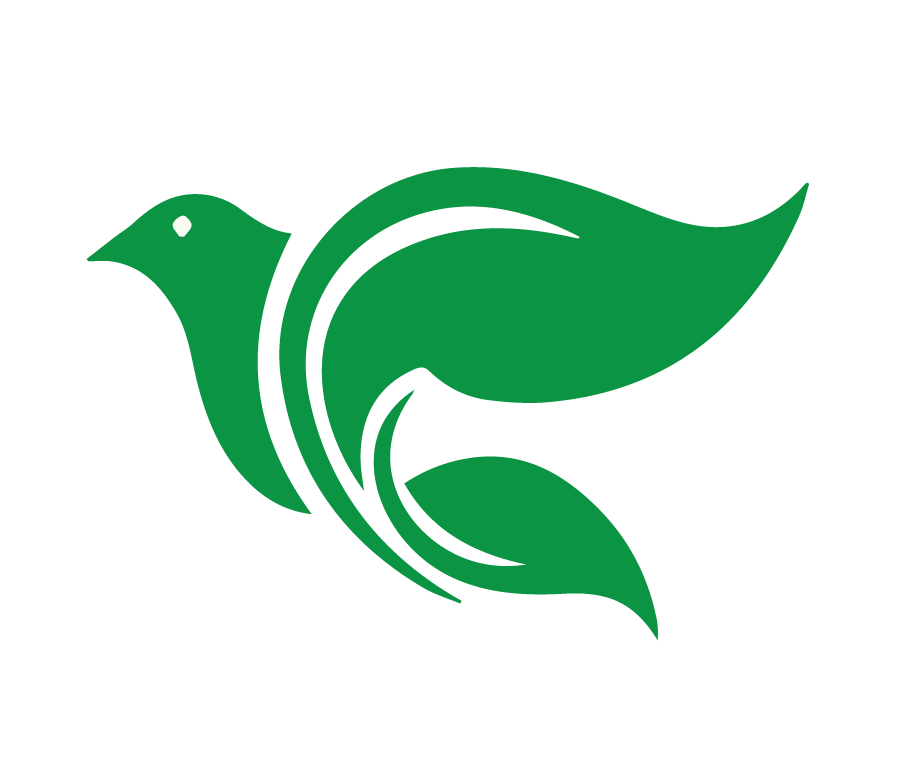 Tarea para Lección 8
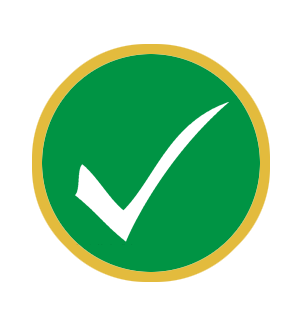 Vea el video
Responda las preguntas
Lea Romanos 3
[Speaker Notes: LA TAREA PARA LECCIÓN 8
1. Vea el video corto de enseñanza: https://www.youtube.com/watch?v=zgUQcGBpWS8
2. ¿Cuáles son las dos enseñanzas principales de la Biblia y escriba el significado de cada uno de ellos? 
3. Cuales son tres ejemplos mencionados en el video que no son buenos usos de la ley. 
4. ¿Por qué necesitan los cristianos escuchar con frecuencia las dos enseñanzas principales de la Biblia? 
5. Lea Romanos 3]
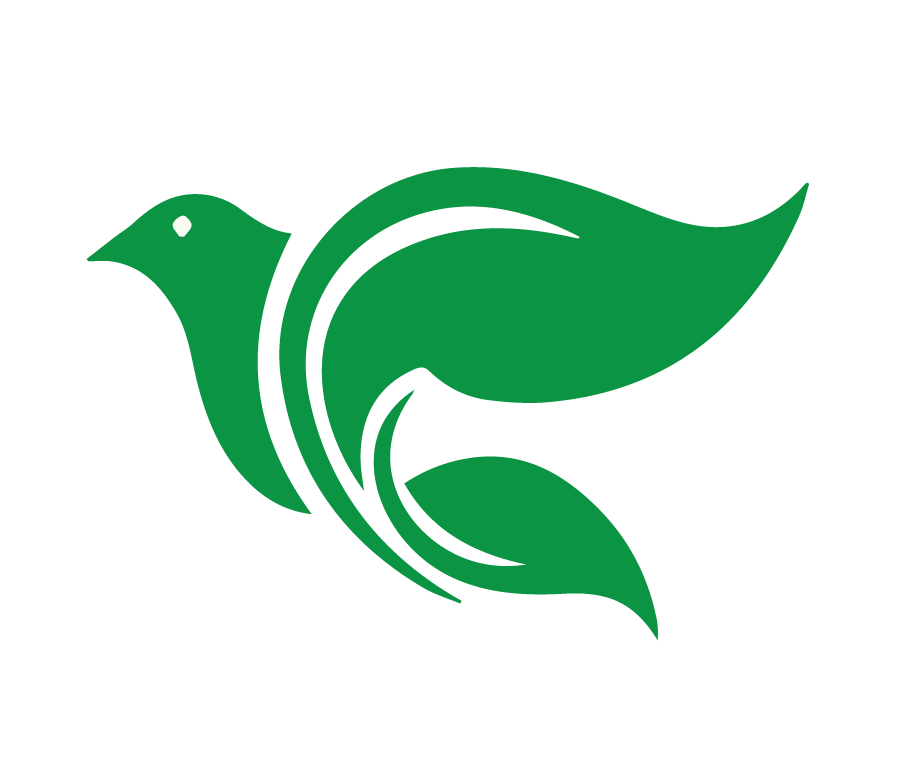 Bendición
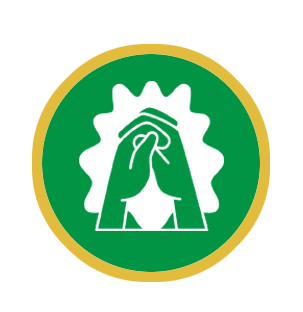 El Señor te bendiga y te guarde. Haga el Señor resplandecer su rostro sobre ti y tenga de ti misericordia. Vuelva el Señor su rostro a ti, y te conceda la paz. Amén. (Números 6:24-26)
[Speaker Notes: 2. Compartir la oración de clausura o la bendición
3. Despedida]
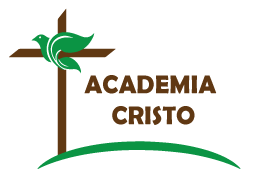 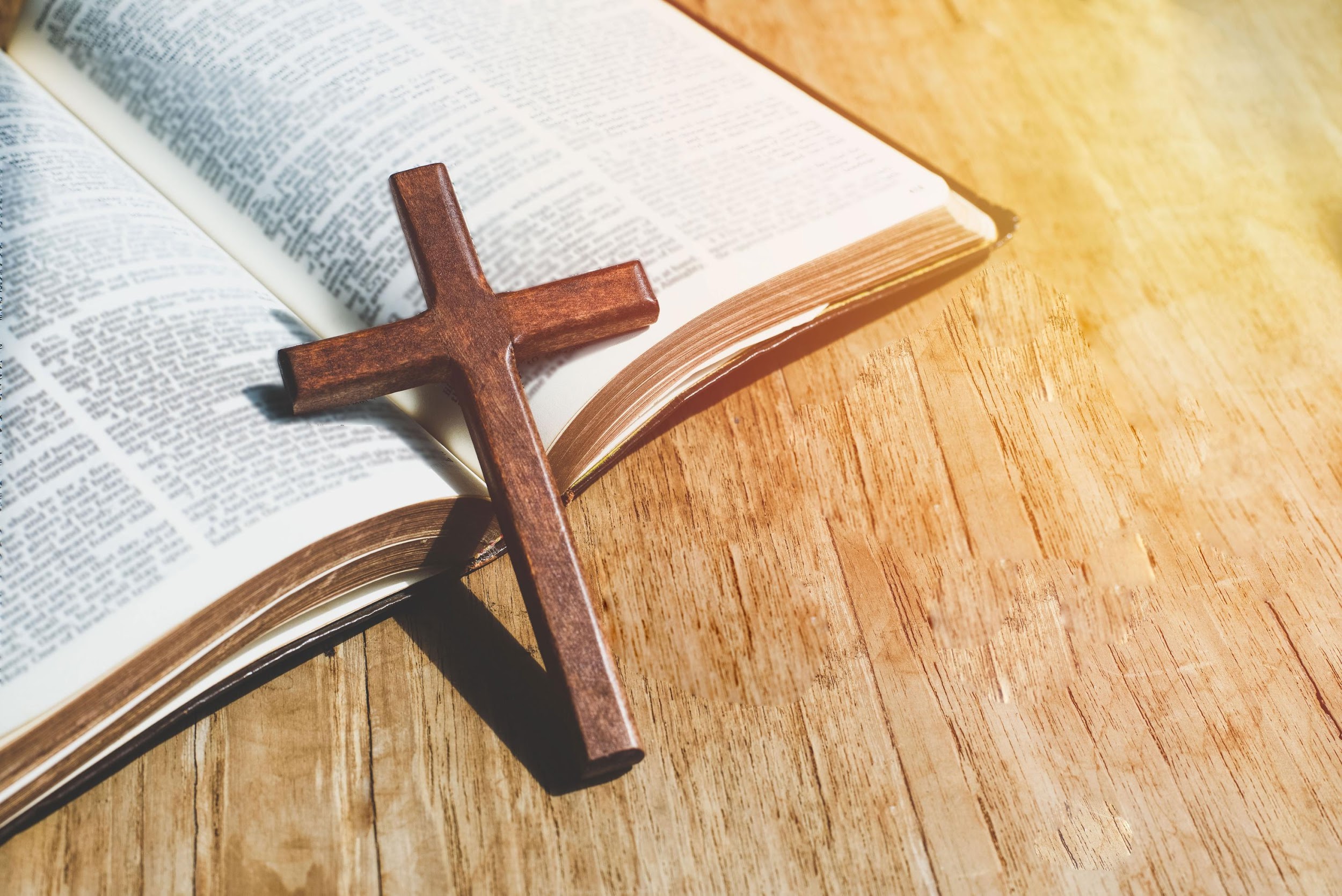 ACADEMIA
CRISTO
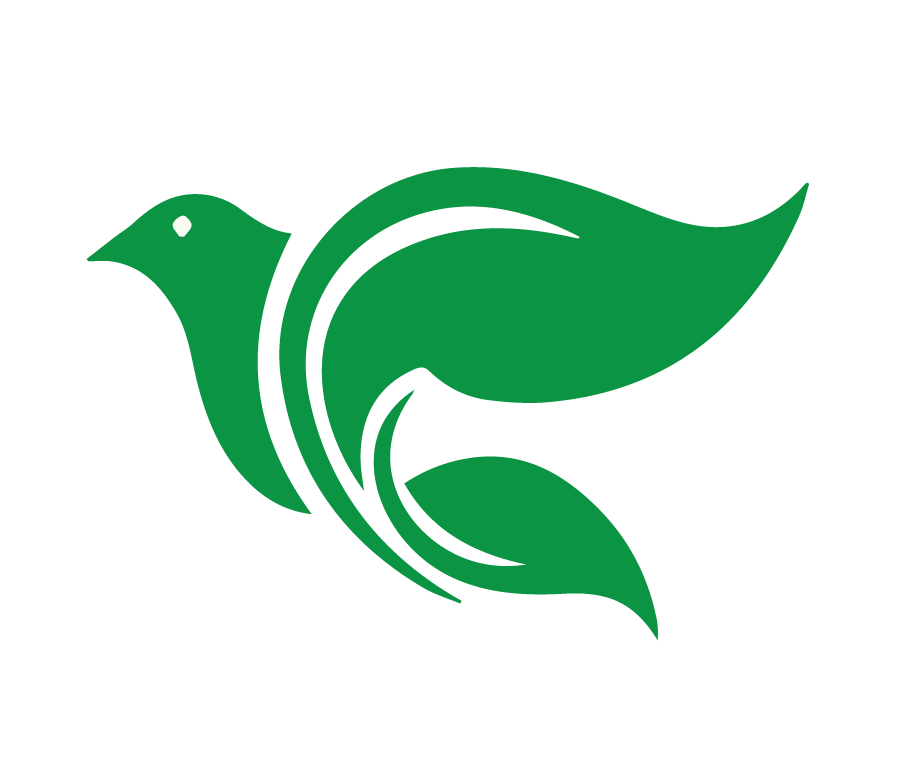 ¿Cómo aplicamos la ley cuando Jesús nos dice en Mateo 7:1-2 que no juzguemos?
[Speaker Notes: ¿Cómo aplicamos la ley cuando Jesús nos dice en Mateo 7:1-2 que no juzguemos? 

En Mateo 7, Jesús no nos dice que nunca debemos de juzgar a otros. Al contrario, nos está mostrando la manera correcta en la cual debemos de juzgar a otros. Podemos ver claramente de la historia que Jesús cuenta inmediatamente después de la prohibición. “¿Por qué miras la paja que está en el ojo de tu hermano, y no miras la viga que está en tu propio ojo? ¿Cómo dirás a tu hermano: “Déjame sacar la paja de tu ojo”, cuando tienes una viga en el tuyo? ¡Hipócrita! Saca primero la viga de tu propio ojo, y entonces verás bien para sacar la paja del ojo de tu hermano.” Dios quiere que juzguemos a otros (Vea Mateo 18 y Gálatas 2), pero con la actitud correcta de humildad y amor por la persona pecando. No queremos acercarnos a alguien con un espíritu arrogante ansioso de arruinar su reputación. Queremos actuar con el mismo amor con el cual Jesús trataba a los pecadores, buscándolos y llevándolos al arrepentimiento.]